Thứ tư, ngày 11 tháng 12 năm 2024
Toán
Hình tam giác
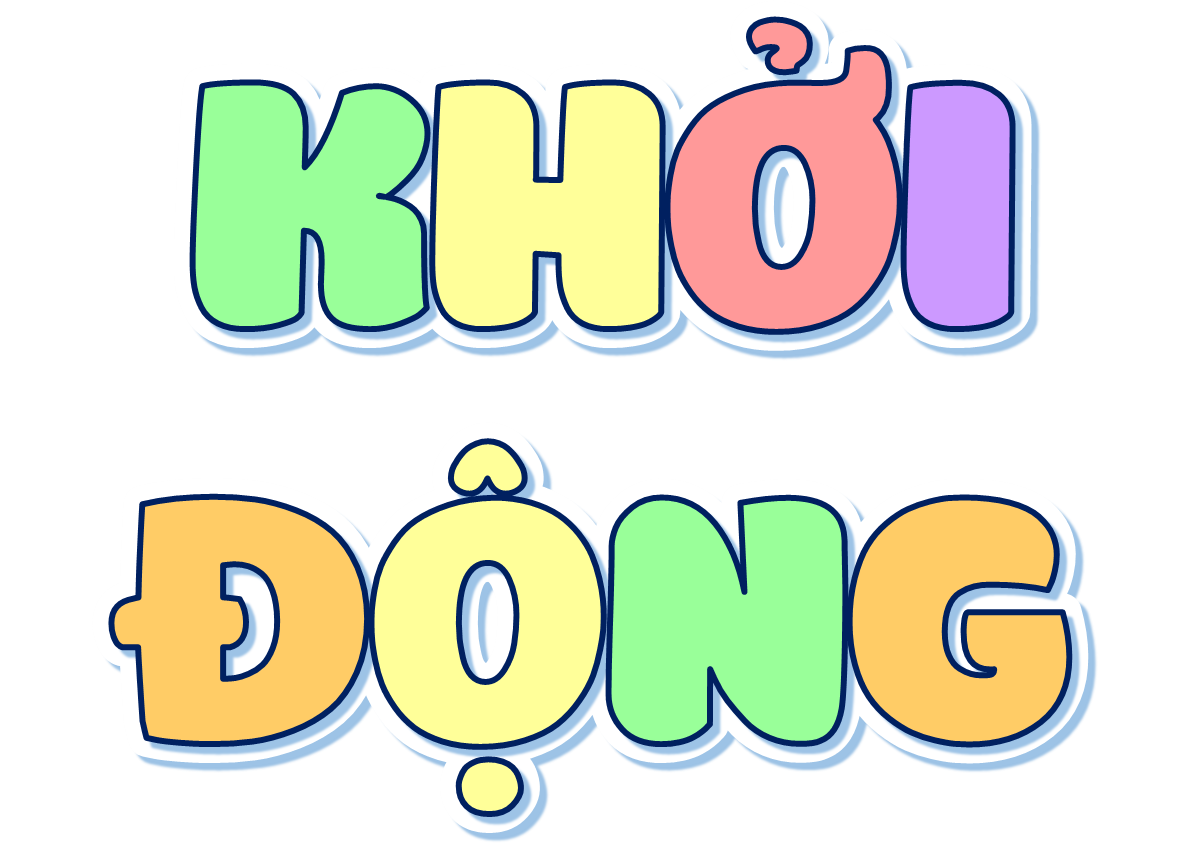 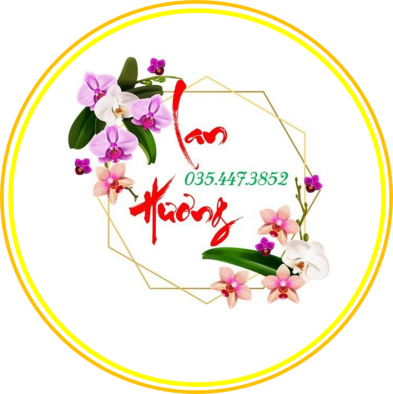 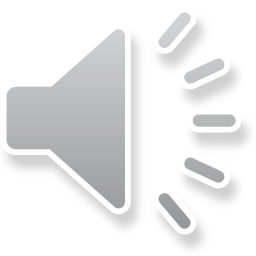 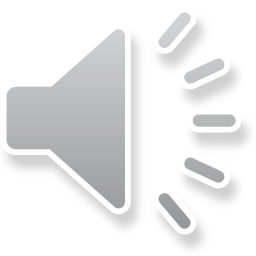 Lan Hương - 035.447.3852
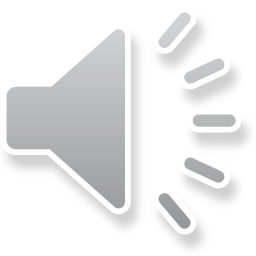 Biển báo có hình tam giác màu trắng trên nền màu xanh.
Biển báo này cho phép người đi bộ qua đường.
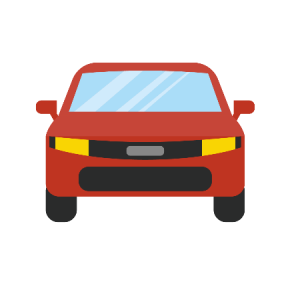 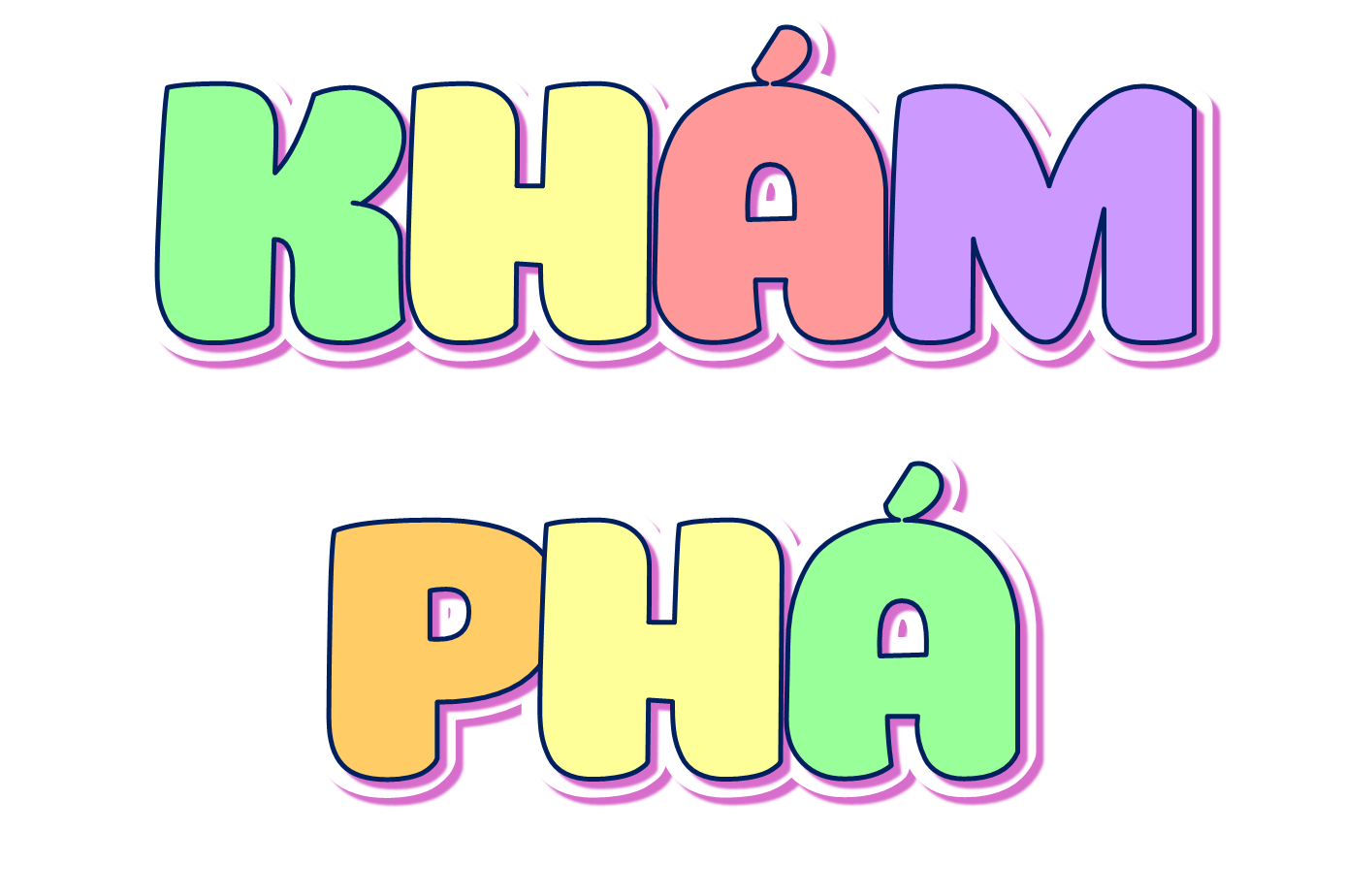 1. Hình tam giác
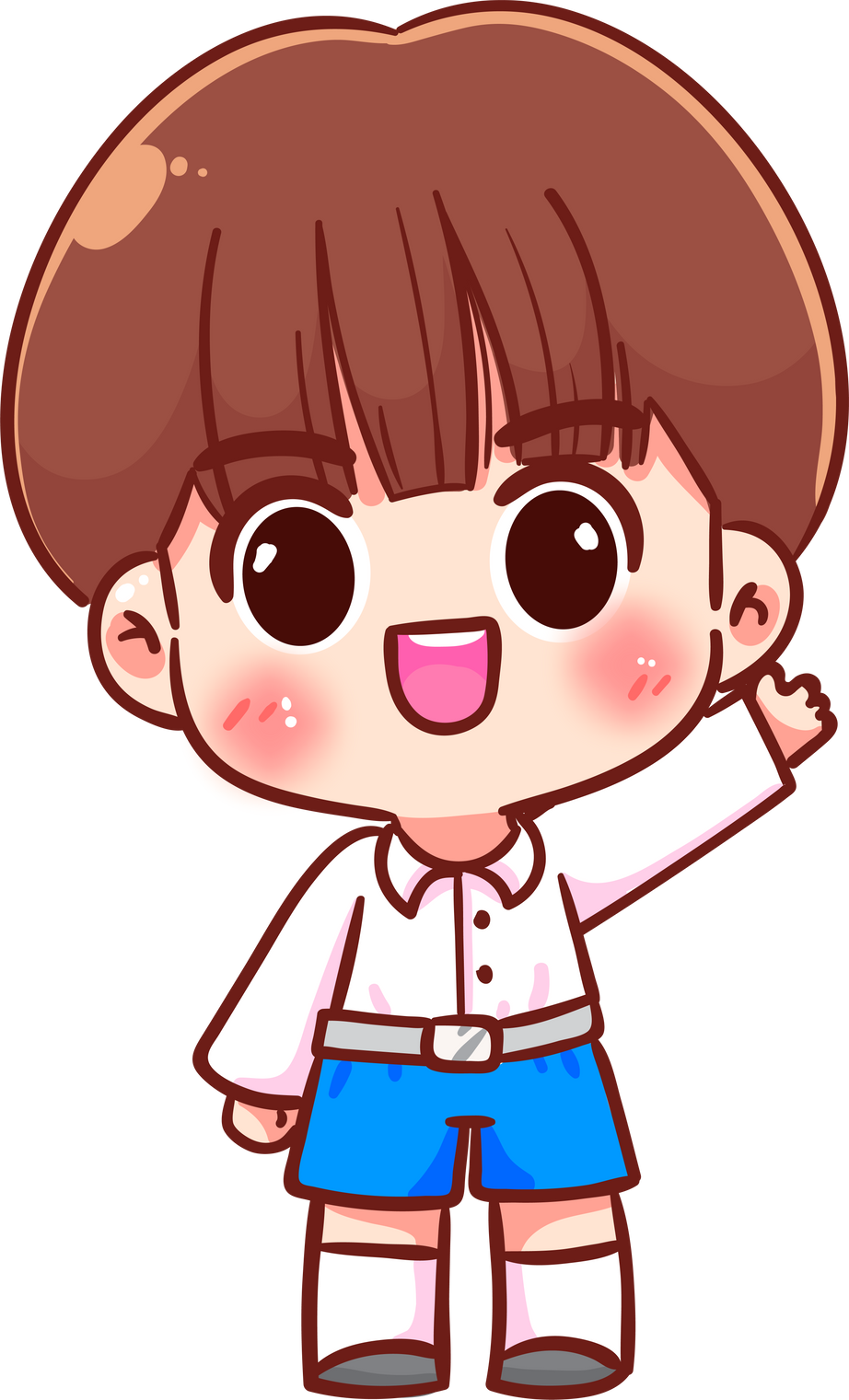 + Đây là tam giác ABC.
+ Tam giác ABC có:
Ba đỉnh: A, B, C;
Ba cạnh: AB, BC, CA;
Ba góc: góc đỉnh A, góc đỉnh B, góc đỉnh C.
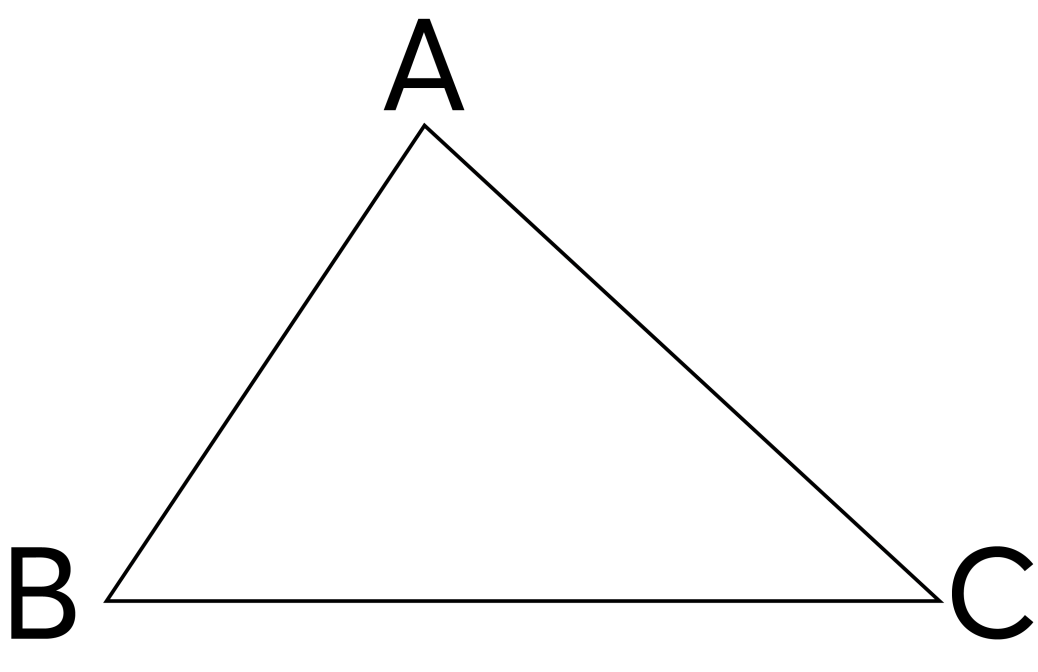 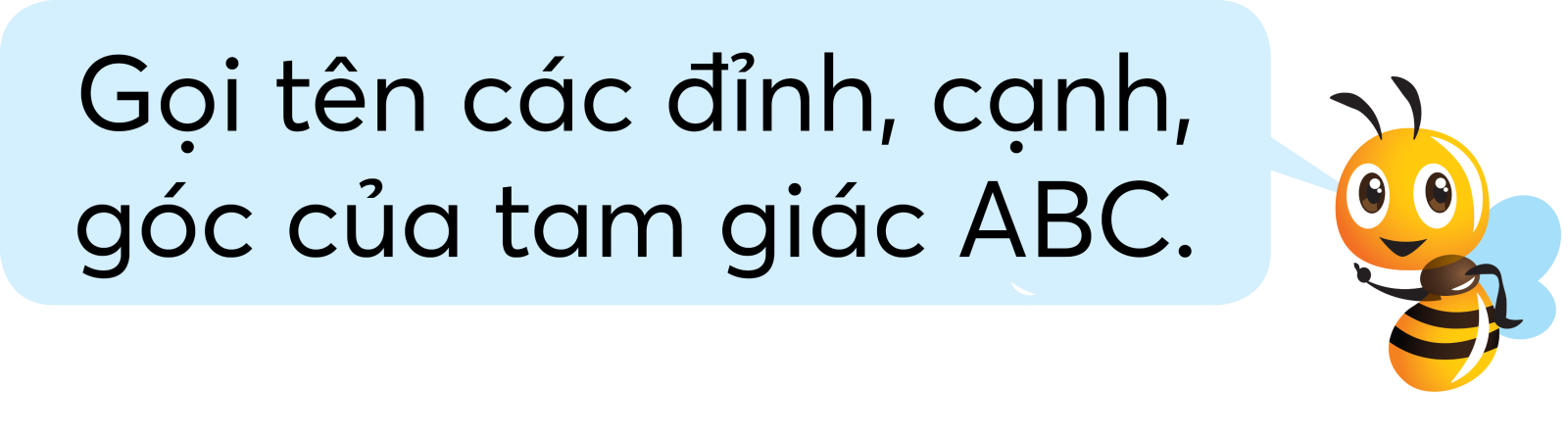 2. Phân loại các hình tam giác
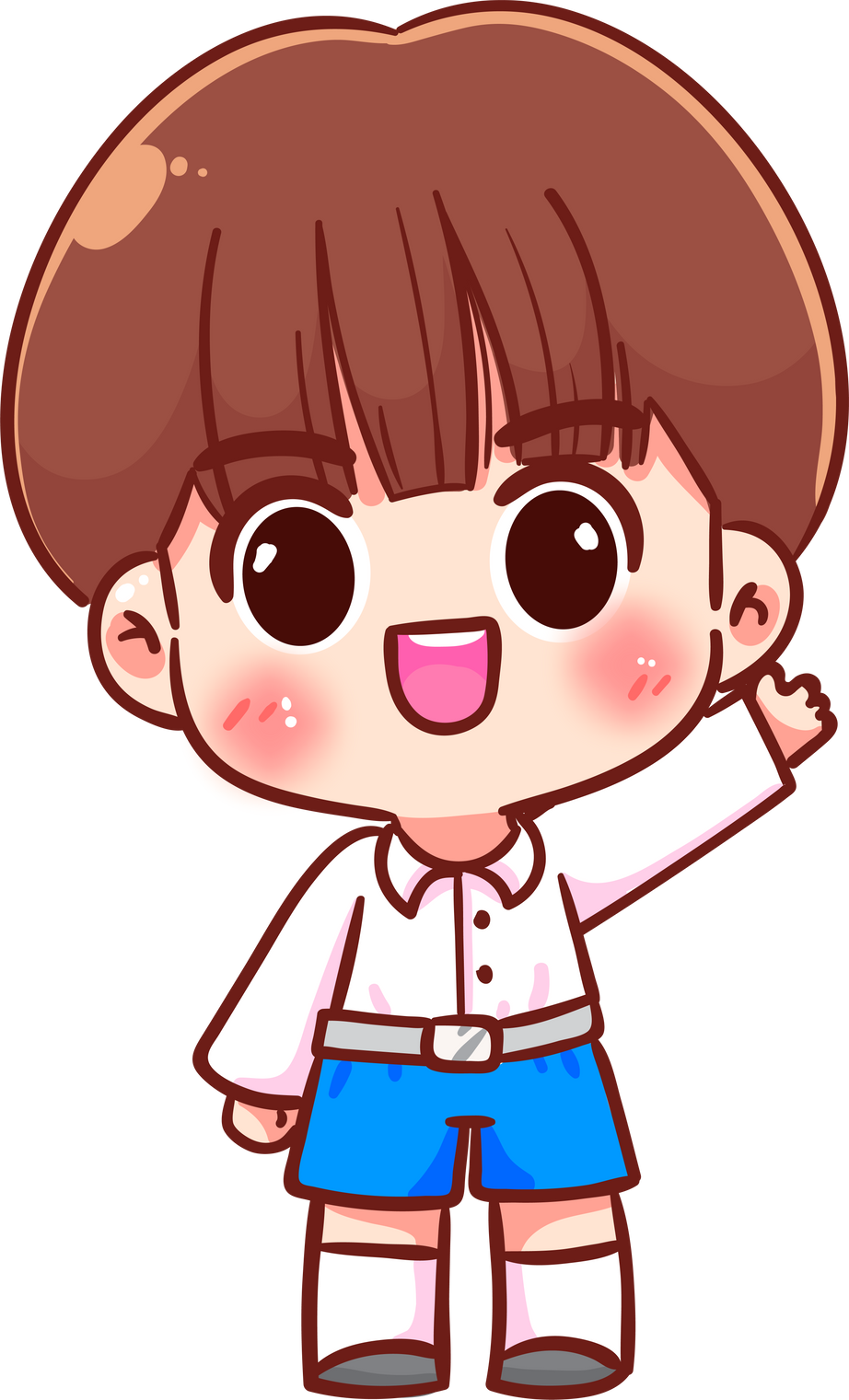 Em hãy nêu các góc đã học ở lớp 4 ?
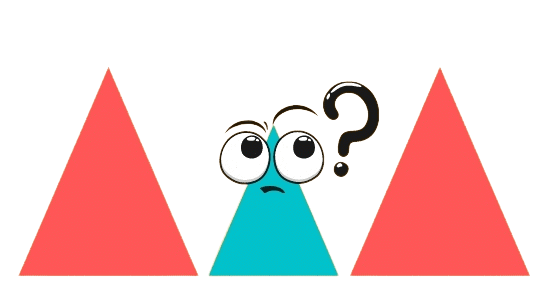 1
2
Góc nhọn bé hơn góc vuông
Góc vuông
4
3
Góc bẹt bằng hai góc vuông
Góc tù lớn hơn góc vuông
Hình 4
Hình 1
Hình 2
Hình 3
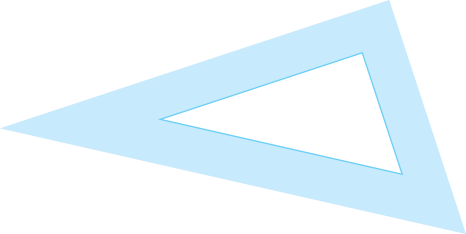 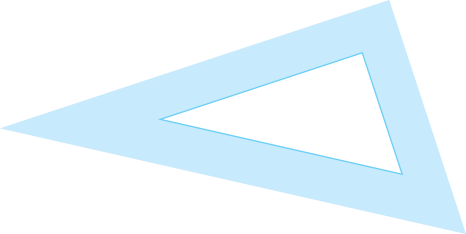 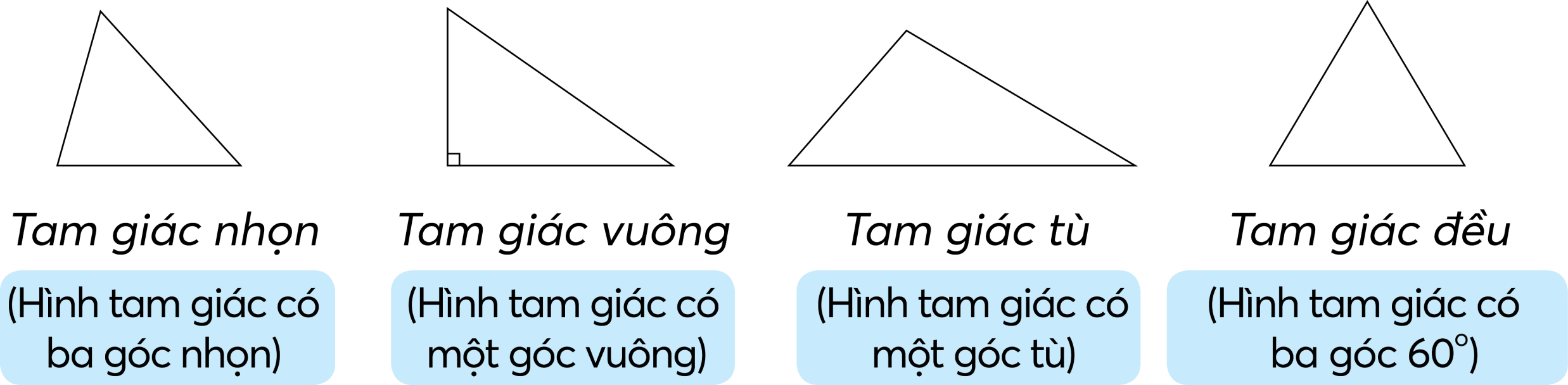 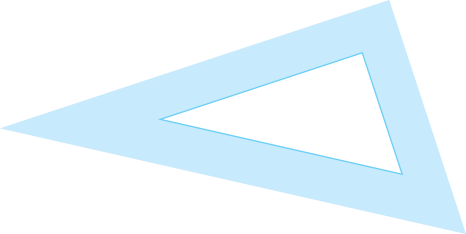 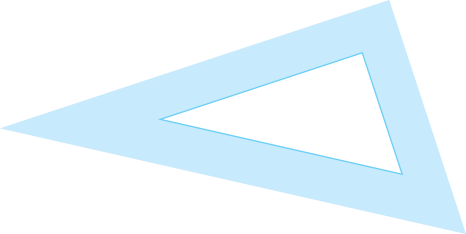 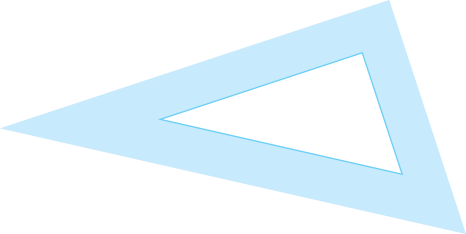 Mỗi góc của tam giác là loại góc gì? Vuông, nhọn hay tù?
3. Đáy và đường cao
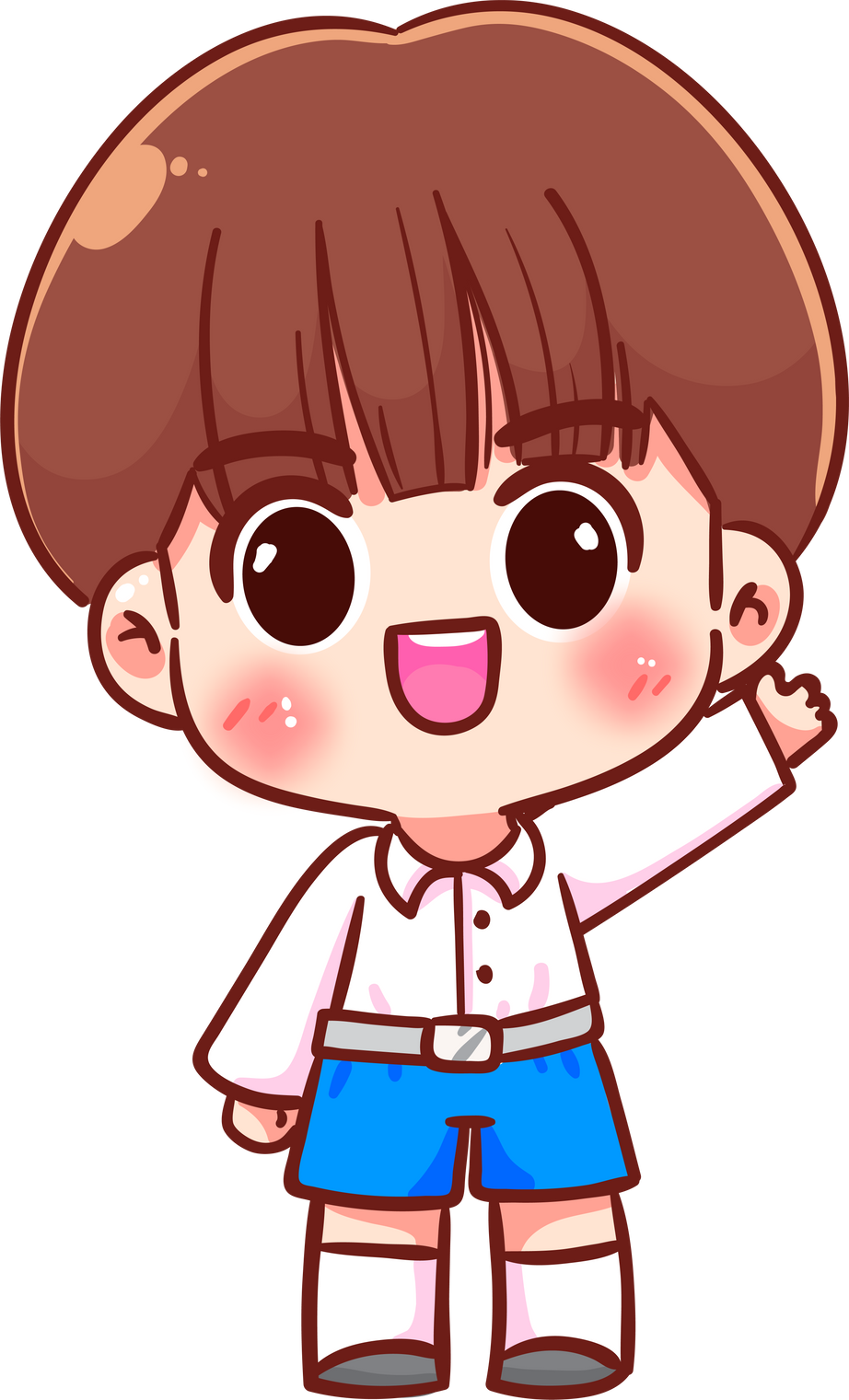 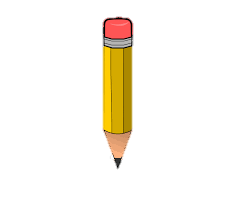 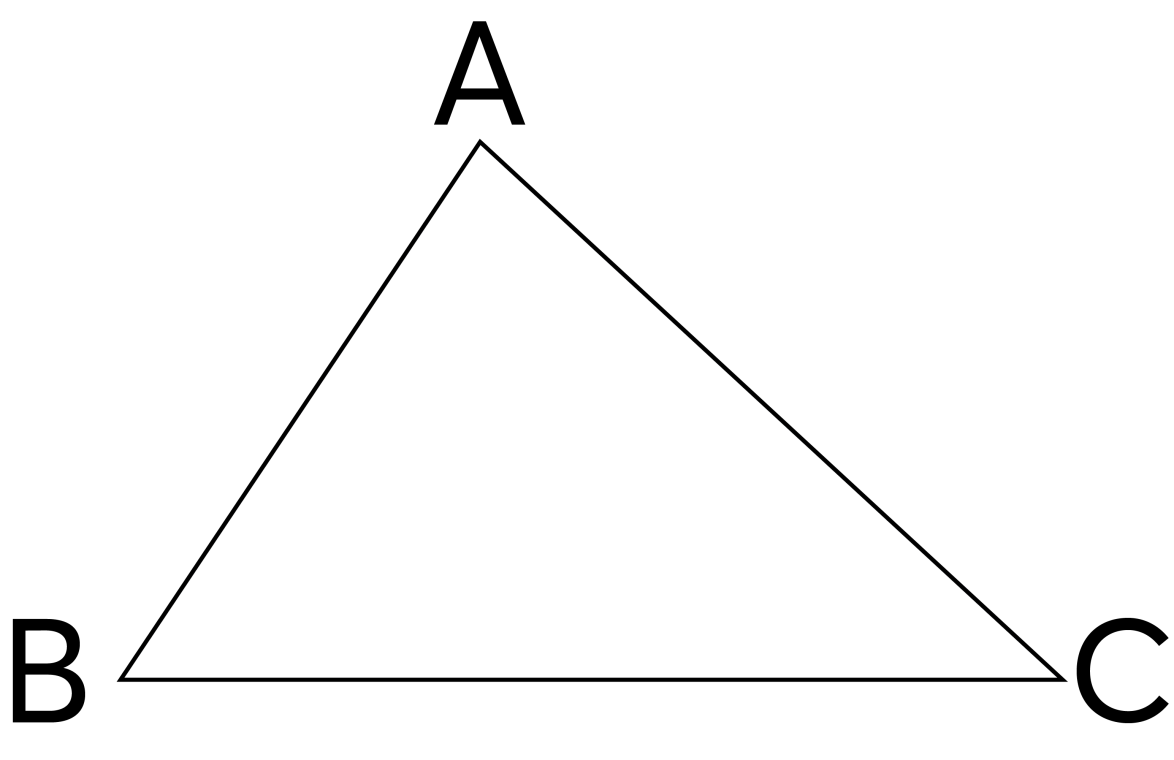 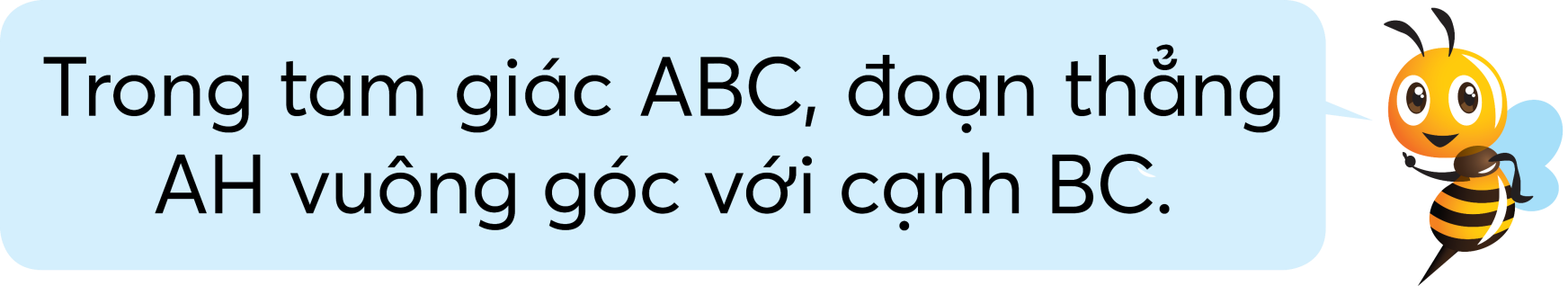 H
BC là đáy, AH là đường cao ứng với đáy BC. 
Độ dài AH là chiều cao.
4. Vẽ đường cao của hình tam giác
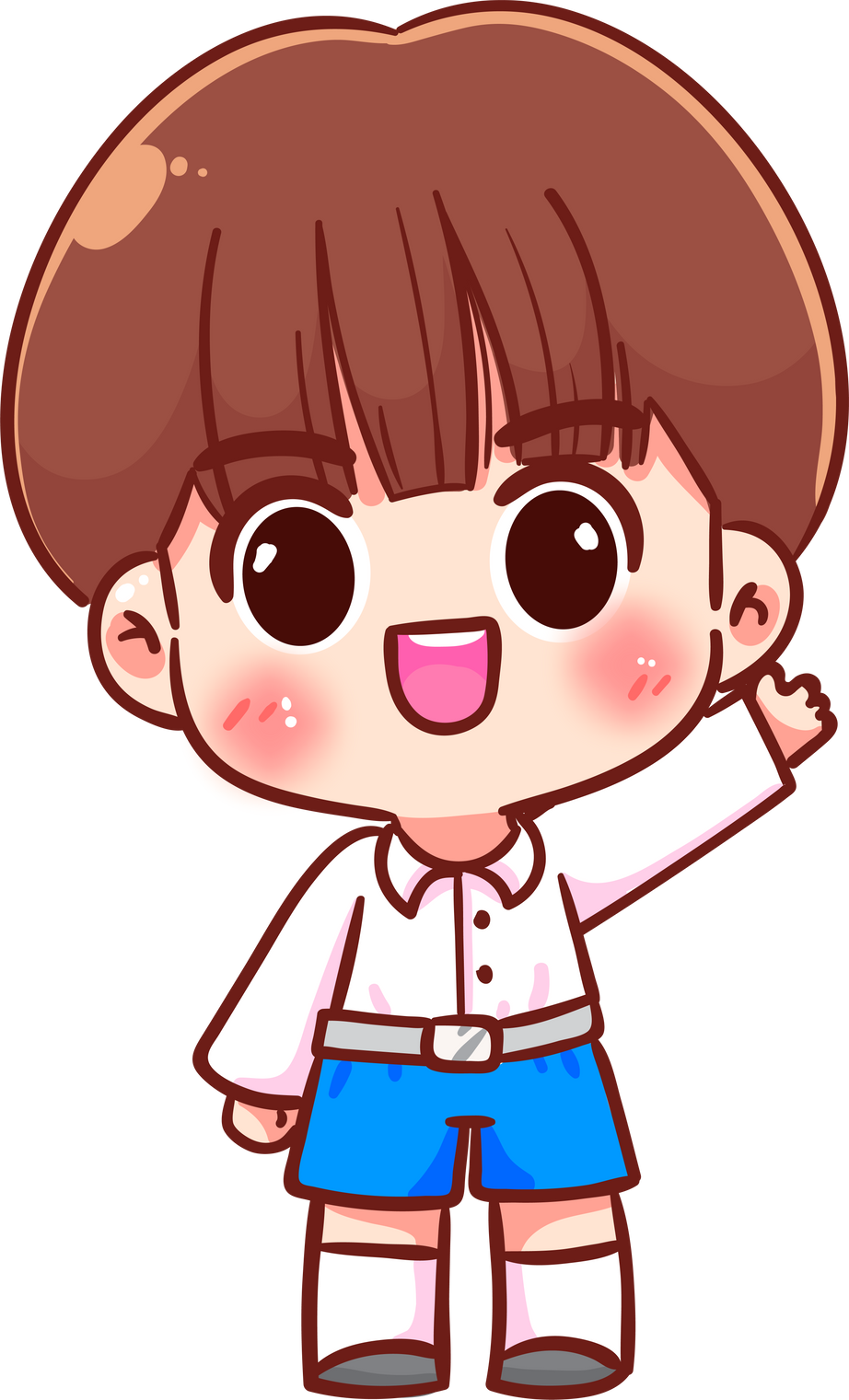 Ví dụ 1: Vẽ đường cao tương ứng với đáy LN của tam giác nhọn LMN.
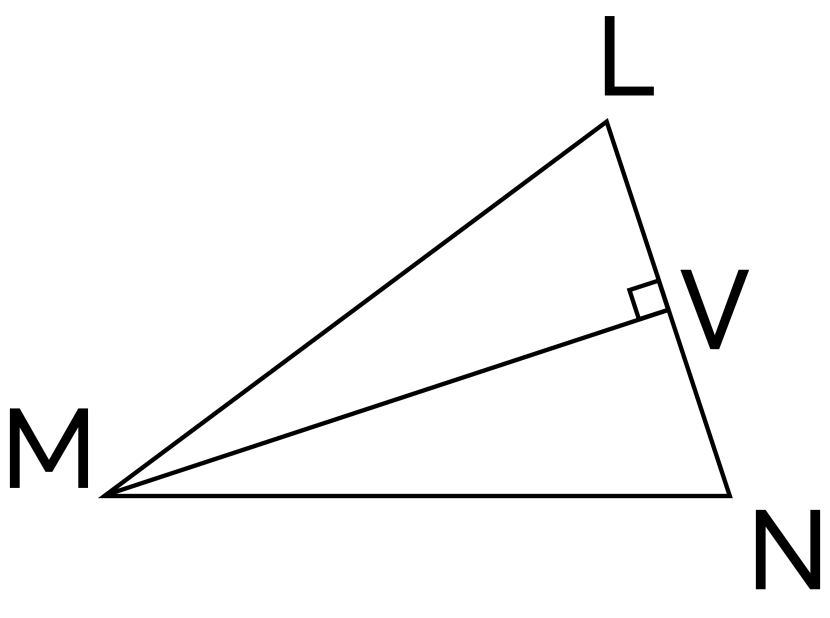 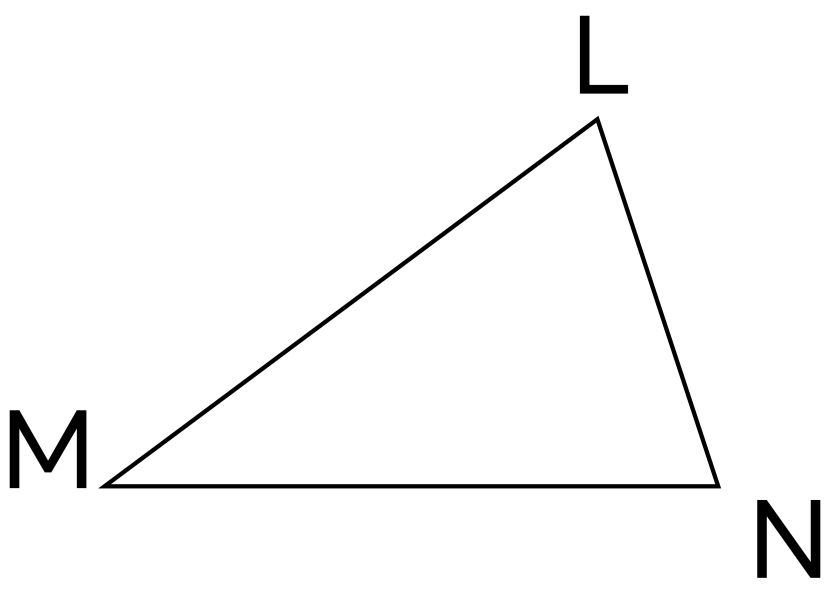 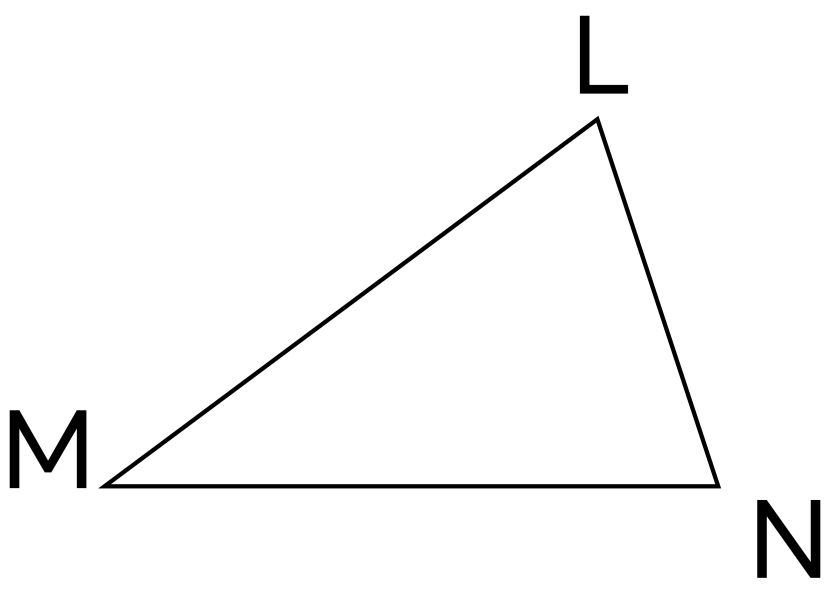 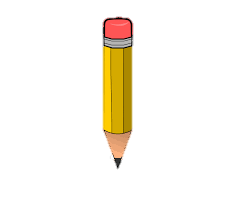 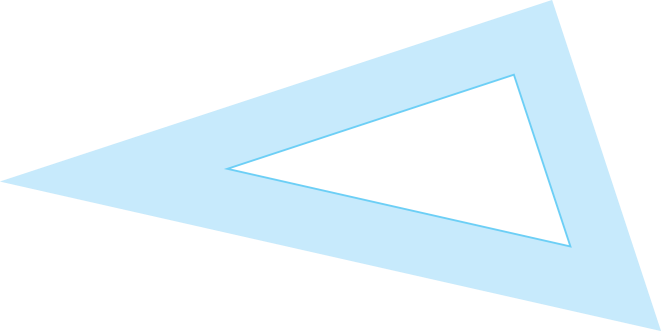 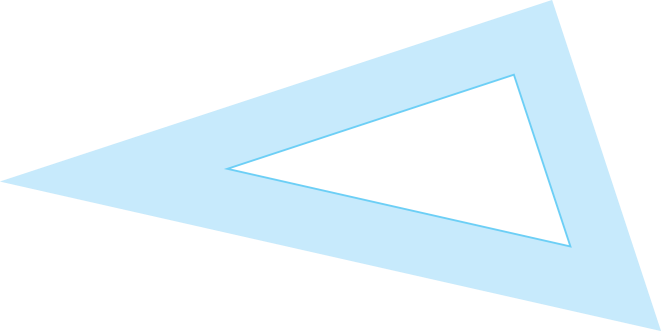 Bước 3: 
Ghi tên        đường cao
Bước 2: Vẽ.
Bước 1: Đặt ê-ke
Ví dụ 2: Vẽ đường cao tương ứng với đáy DE của tam giác tù CDE.
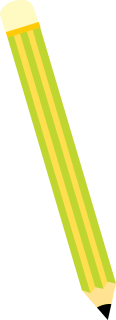 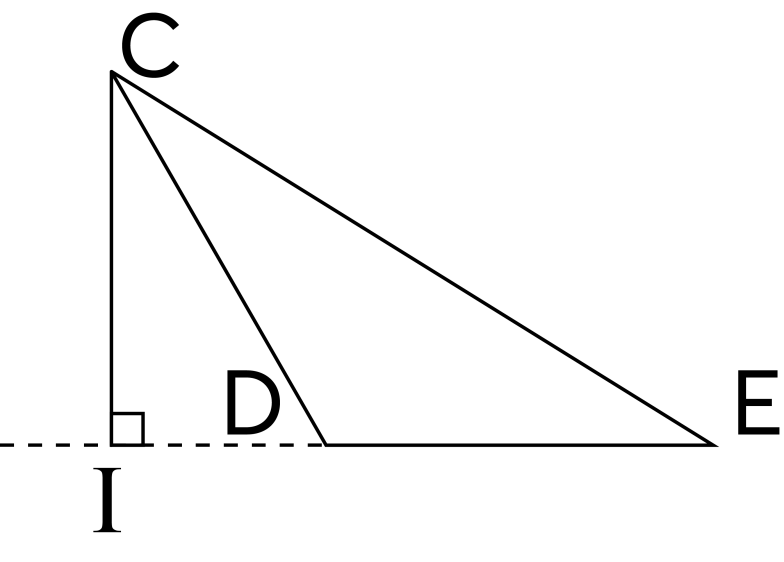 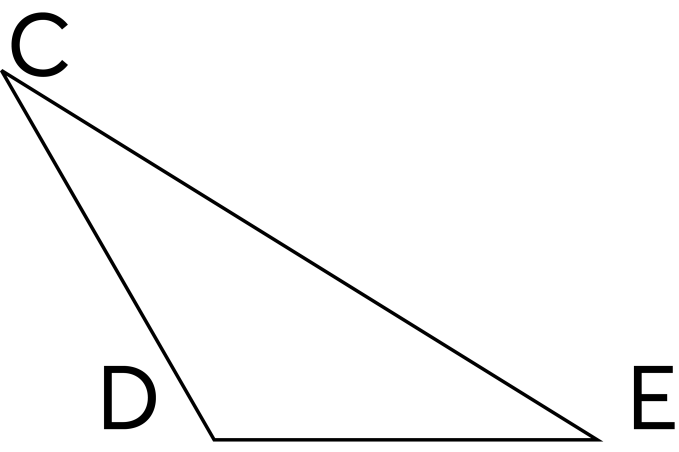 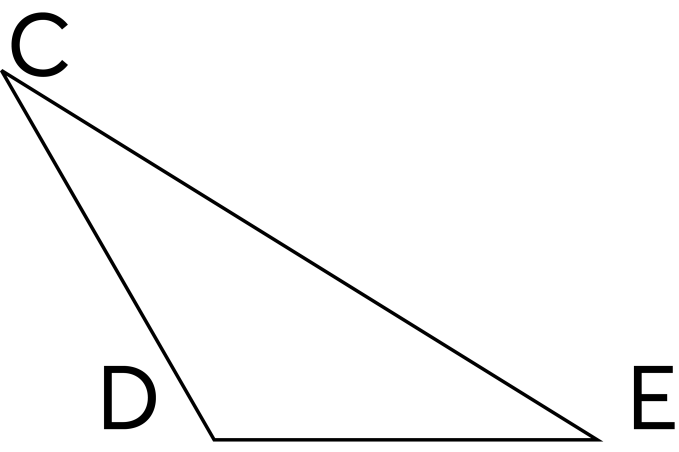 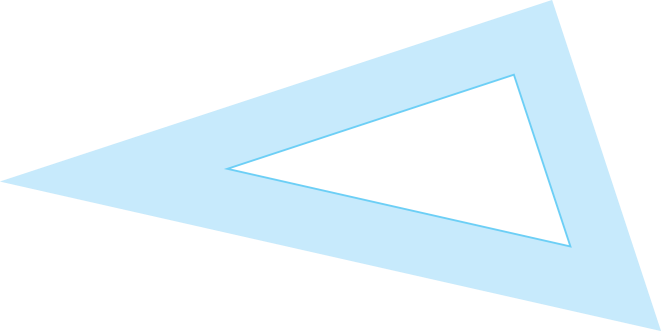 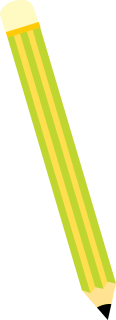 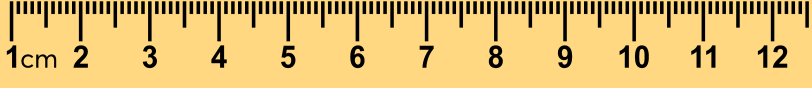 Bước 2: 
Đặt ê-ke và vẽ.
Bước 1: 
Vẽ kéo dài cạnh.
Bước 3: 
Ghi tên đường cao
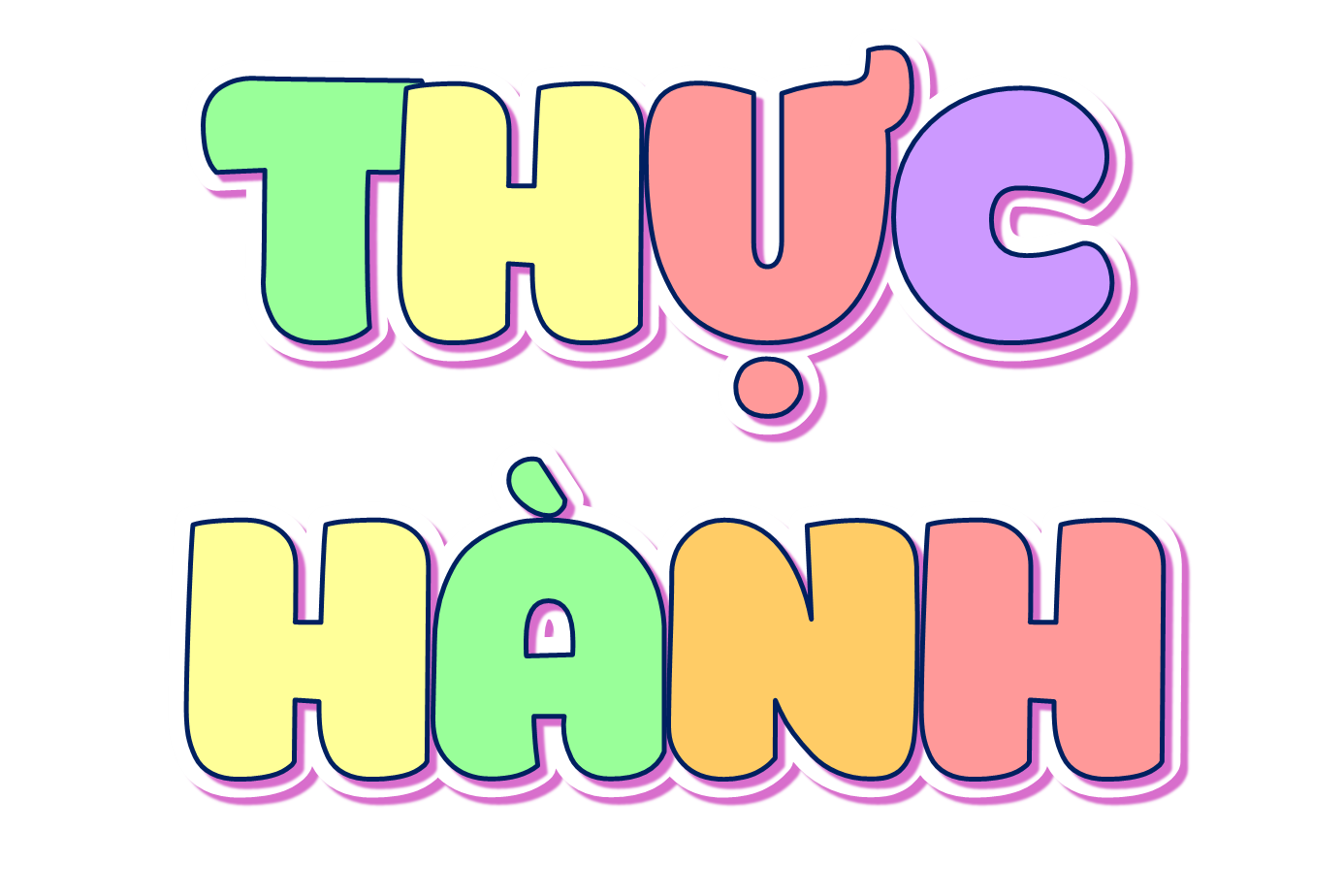 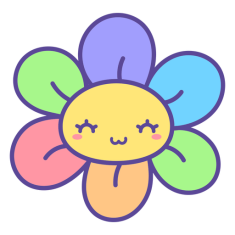 Nêu tên các hình tam giác, các cạnh, các góc của mỗi hình tam giác dưới đây và cho biết tam giác nào là tam giác nhọn, tam giác vuông, tam giác tù, tam giác đều.
Bài 1
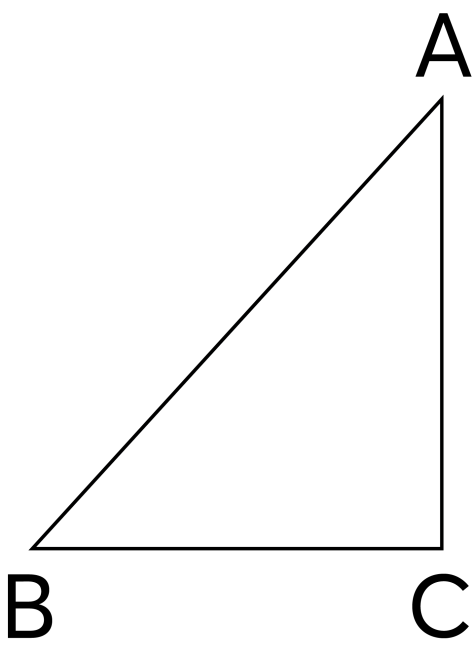 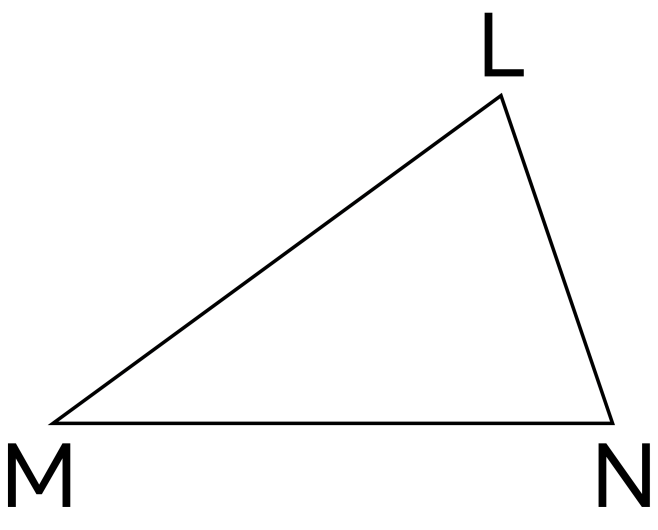 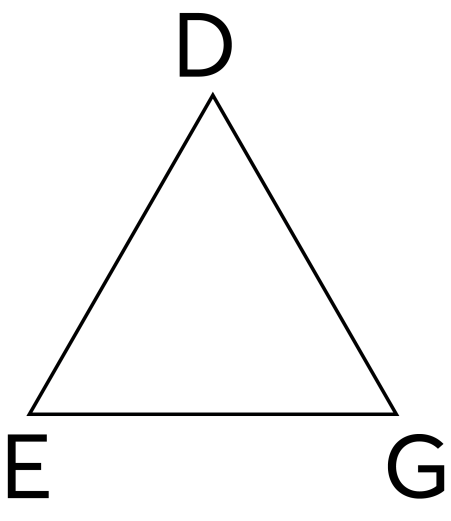 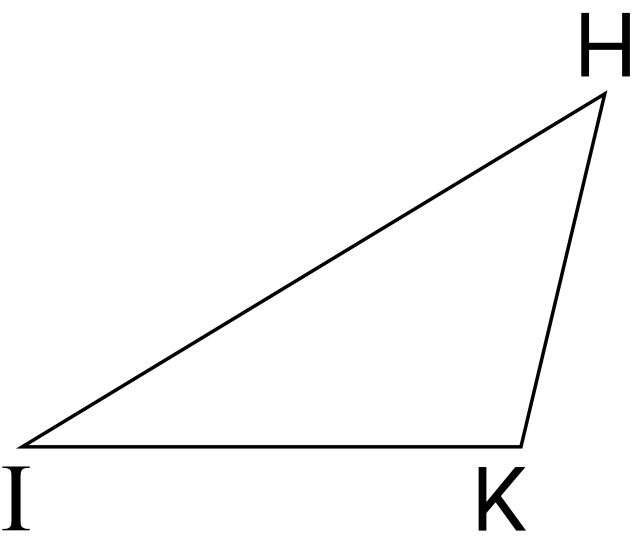 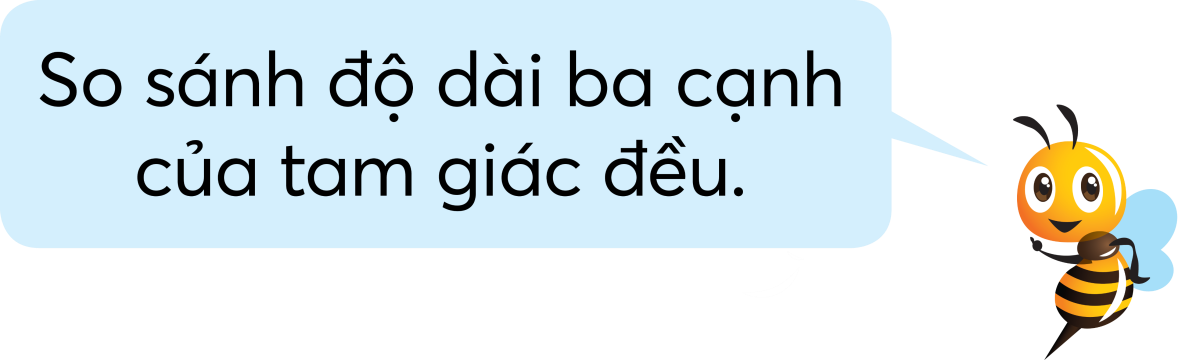 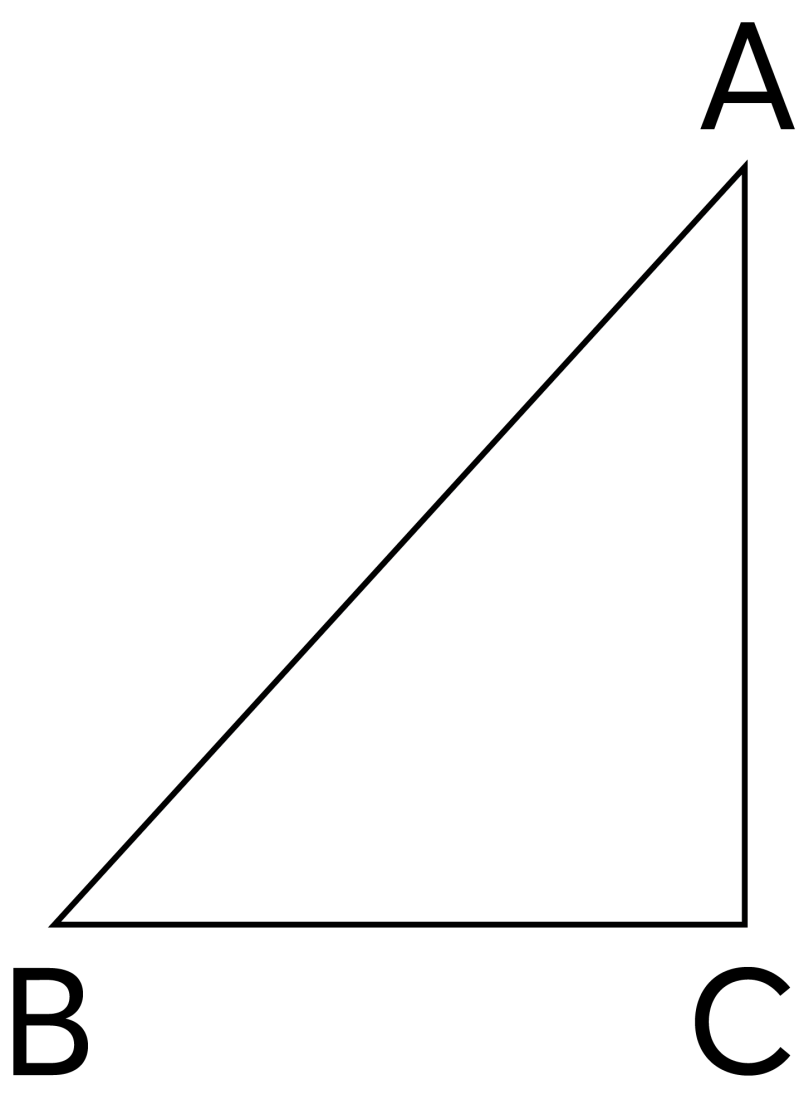 Tam giác ABC có ba cạnh là AB, BC, CA; 
Ba góc: đỉnh A, đỉnh B, đỉnh C; 
Góc đỉnh C là góc vuông. 
 Tam giác ABC là tam giác vuông.
Tam giác HIK có ba cạnh là HK, KI, IH; 
Ba góc: đỉnh H, đỉnh I, đỉnh K; 
Góc đỉnh K là góc tù. 
 Tam giác HIK là tam giác tù.
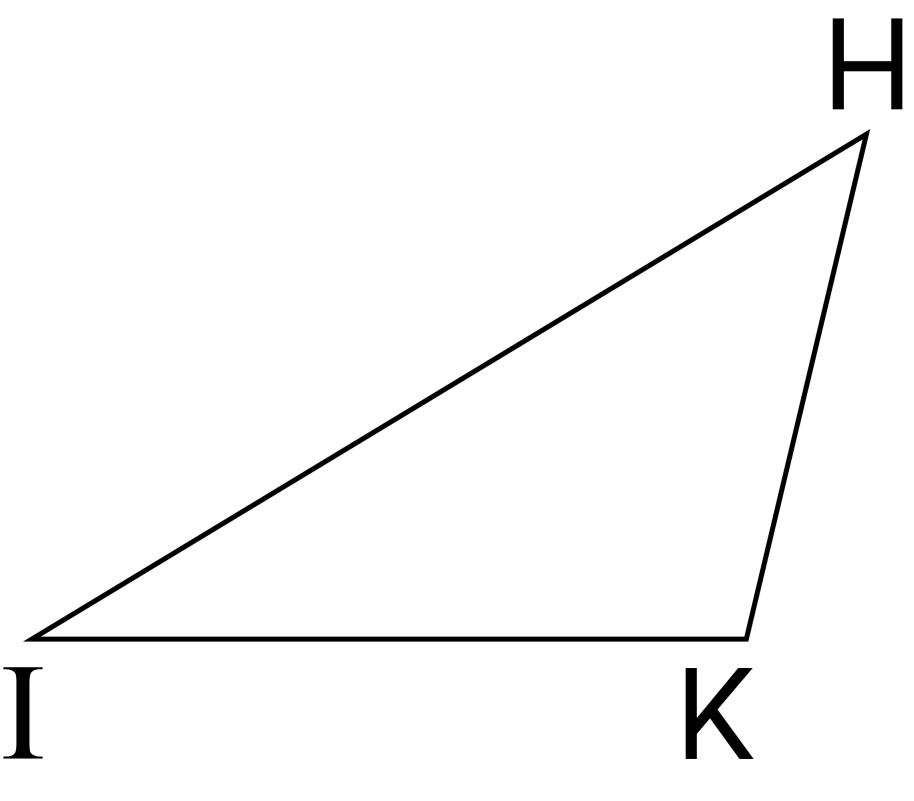 Tam giác LMN có ba cạnh là LM, MN, NL;
Ba góc: đỉnh L, đỉnh M, đỉnh N; 
Ba góc đều là góc nhọn 
 Tam giác LMN là tam giác nhọn.
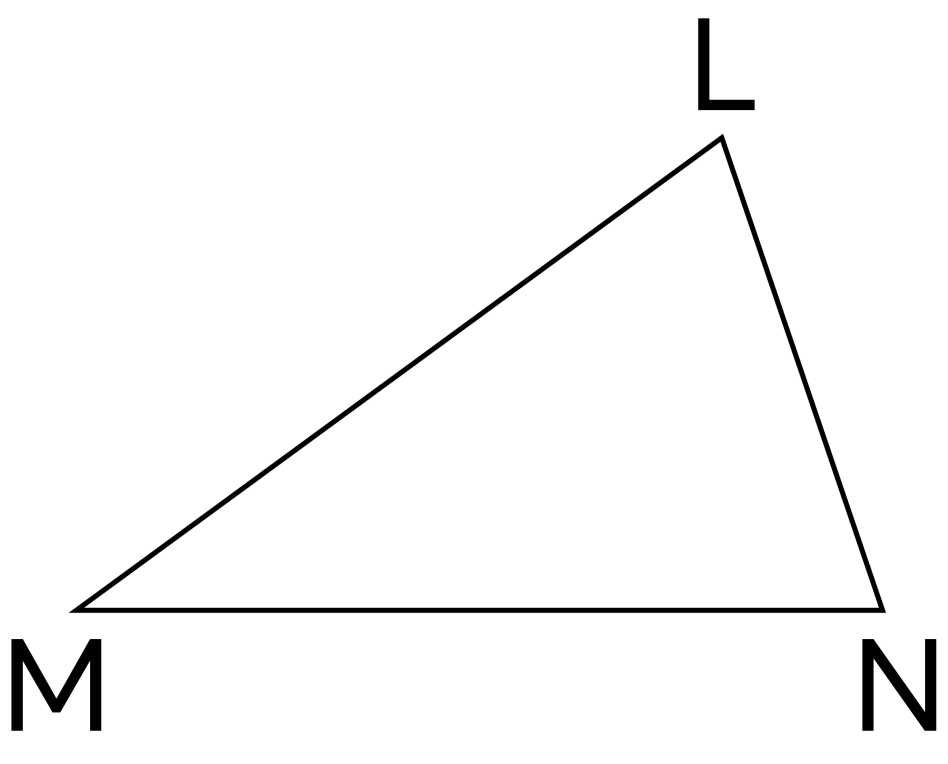 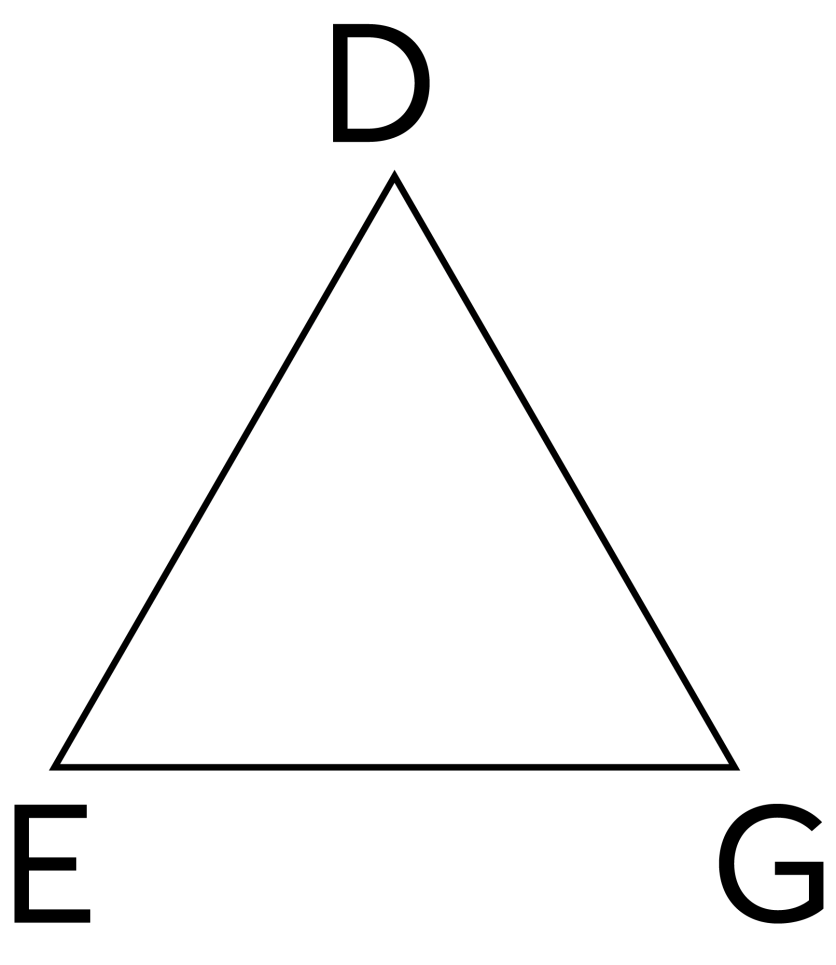 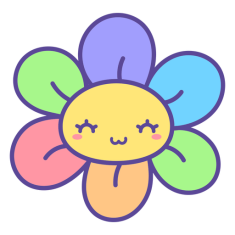 Bài 2
Nêu đường cao và đáy tương ứng được vẽ trong mỗi hình tam giác dưới đây.
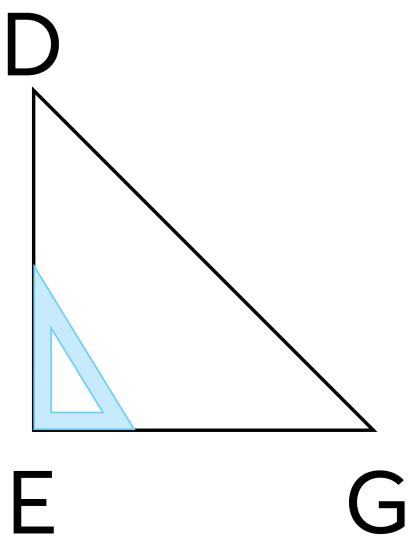 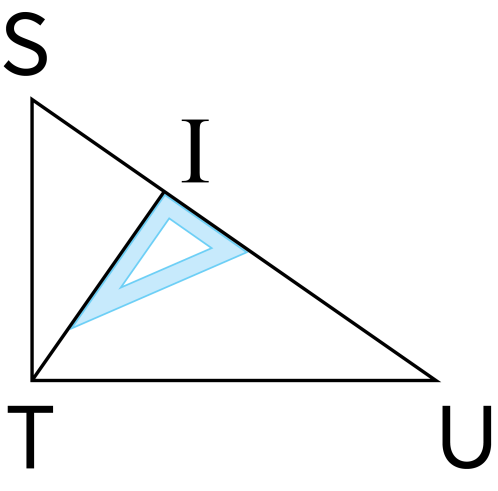 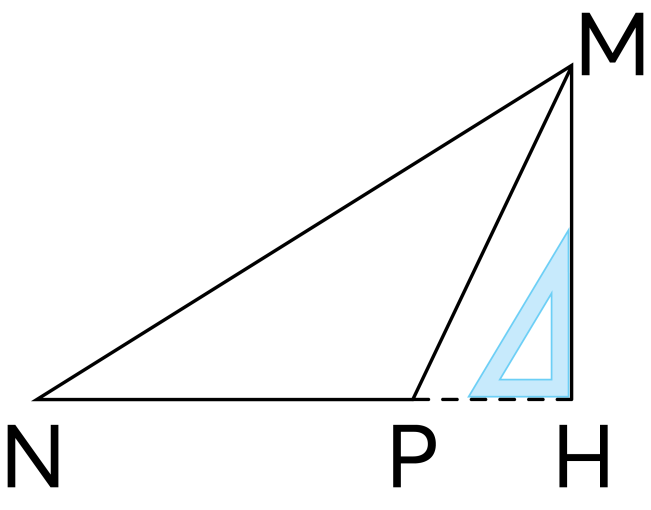 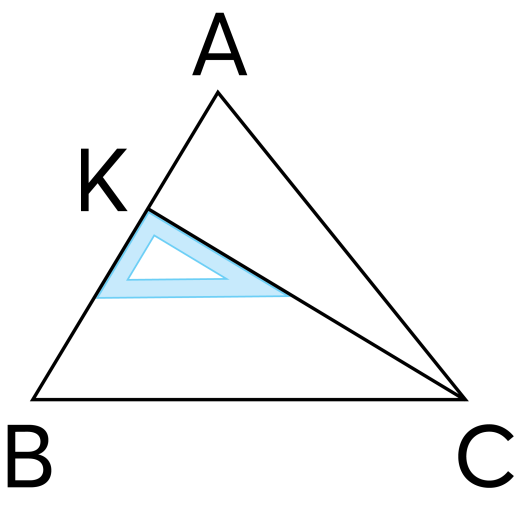 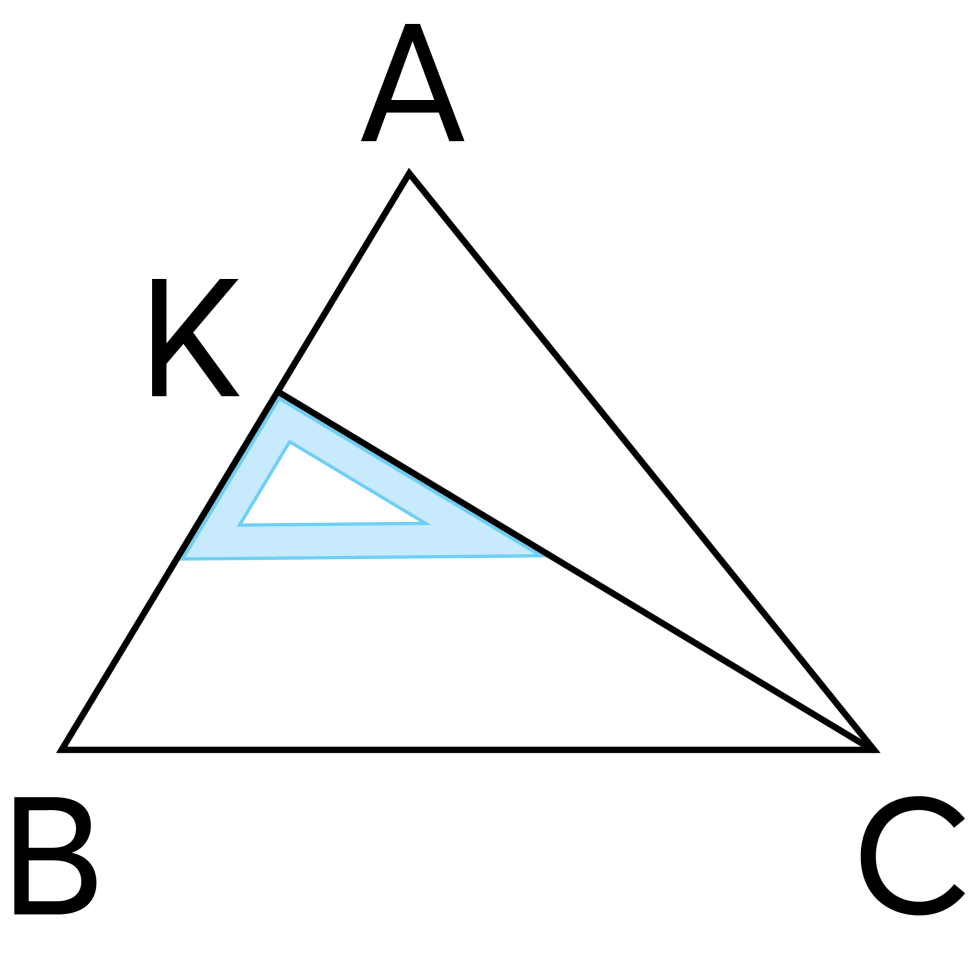 Tam giác ABC có đường cao CK tương ứng với đáy AB.
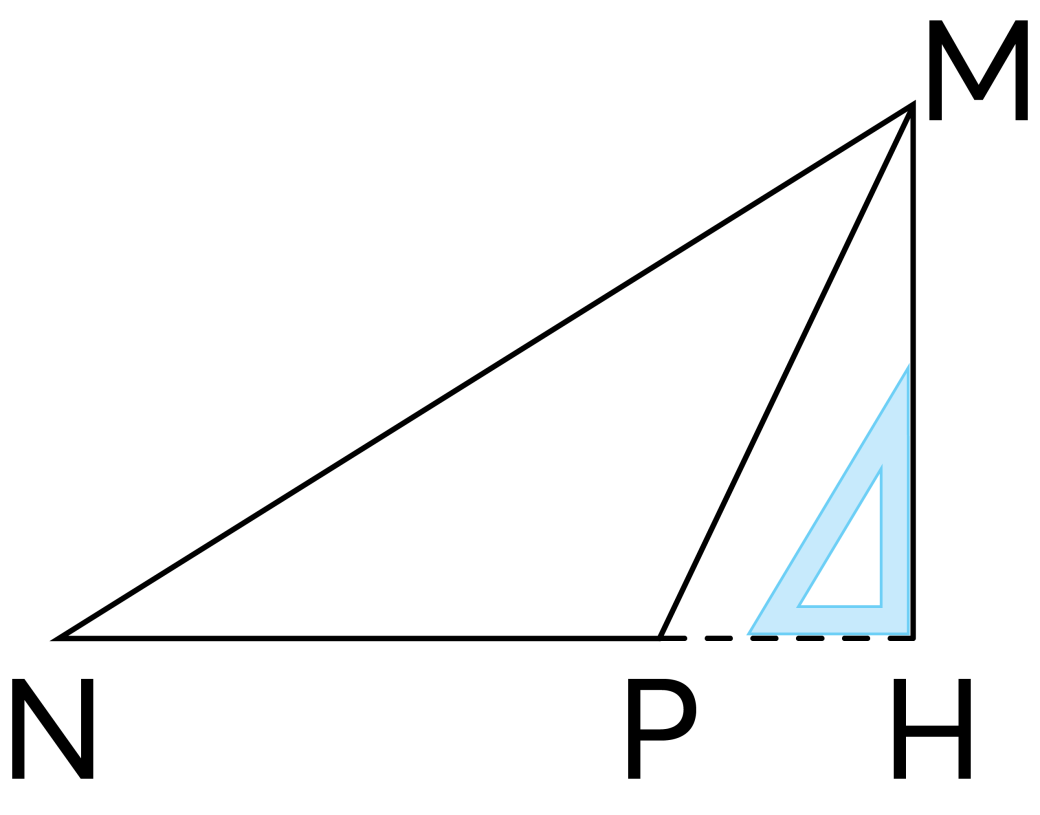 Tam giác MNP có đường cao MH tương ứng với đáy NP.
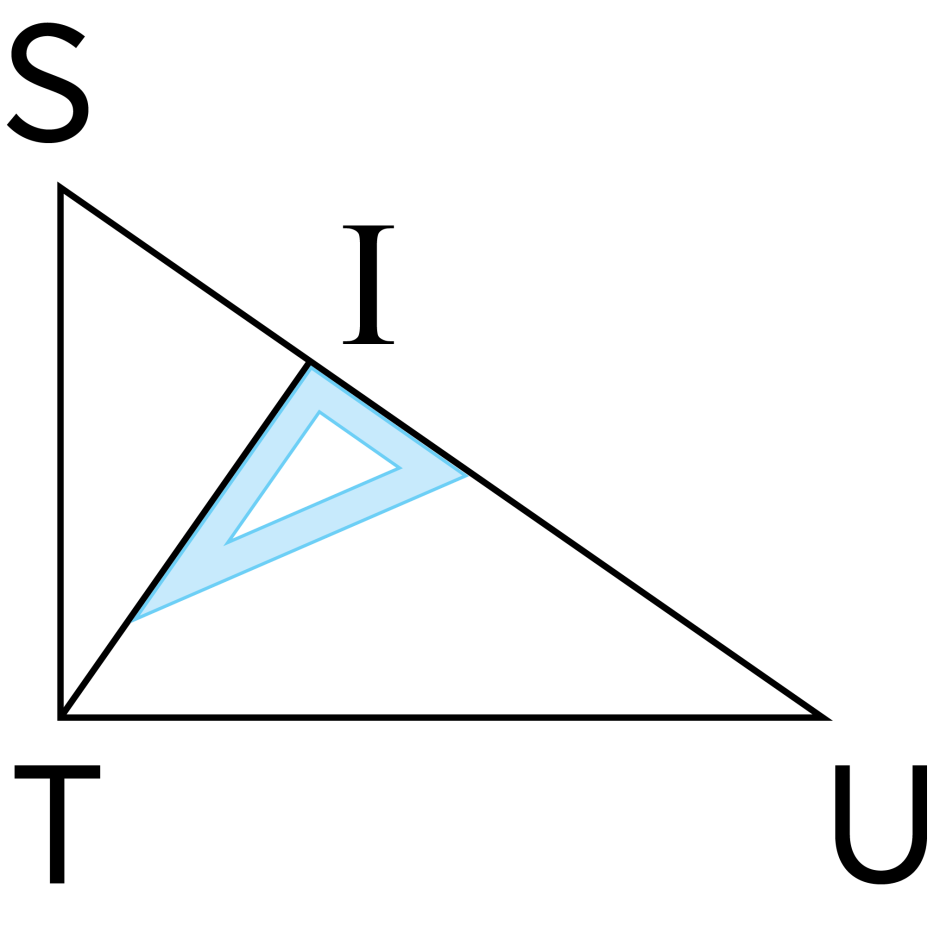 Tam giác STU có đường cao TI tương ứng với đáy SU.
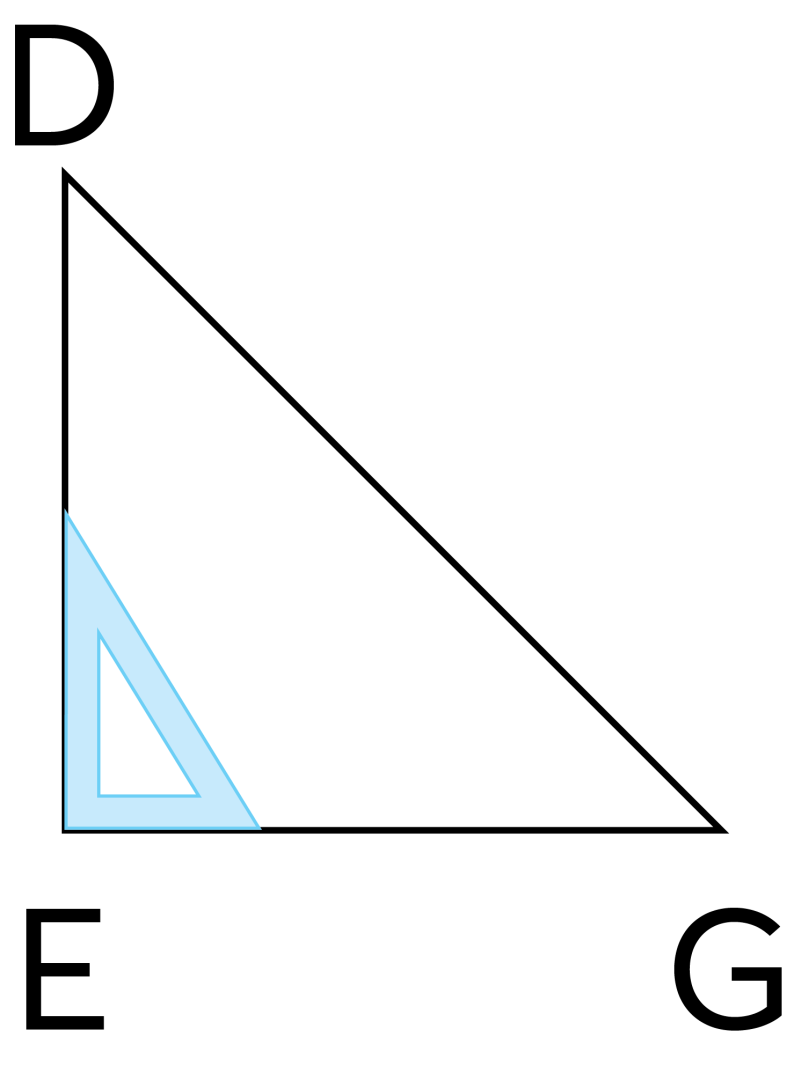 Tam giác DEG có đường cao DE tương ứng với đáy EG.
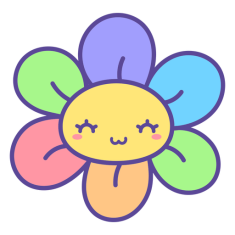 Dùng ê-ke, thước thẳng để vẽ đường cao tương ứng với đáy BC của tam giác ABC và đáy PR của tam giác PQR (sử dụng tờ giấy có hình vẽ các tam giác như hình bên).
Bài 3
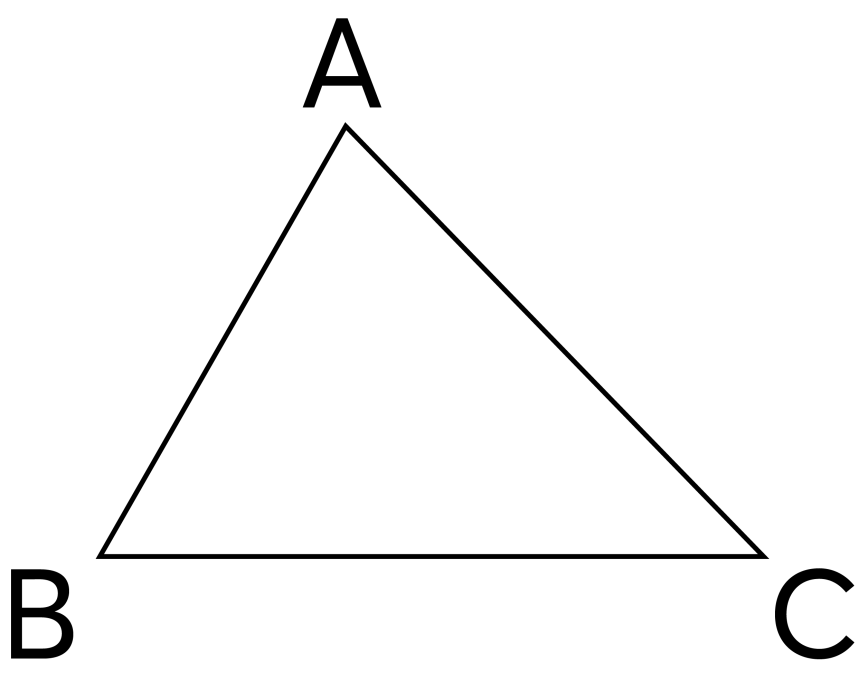 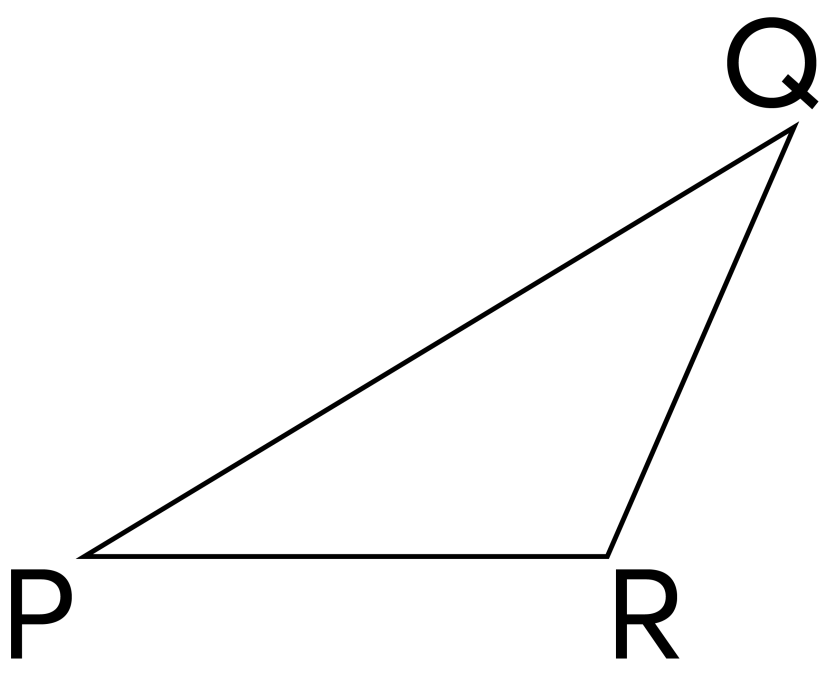 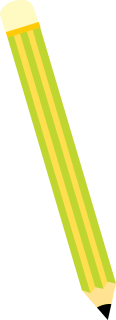 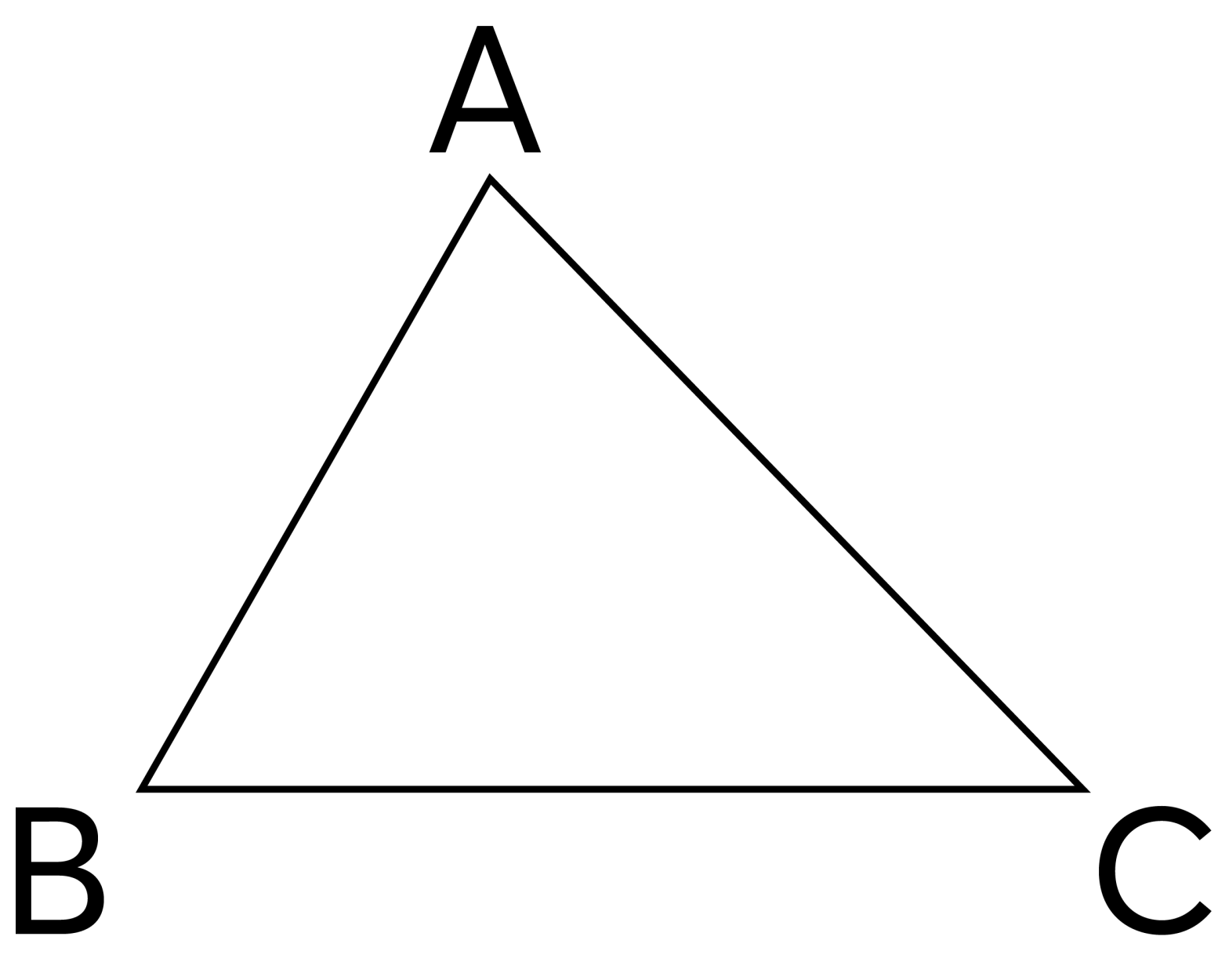 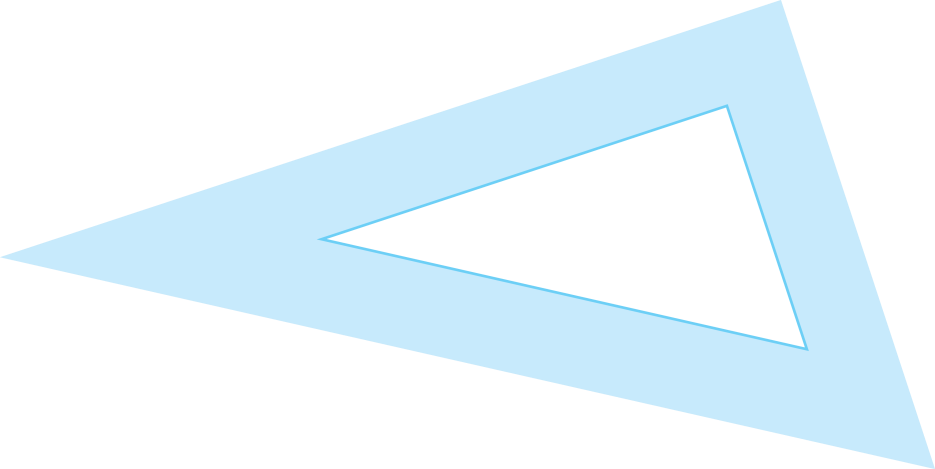 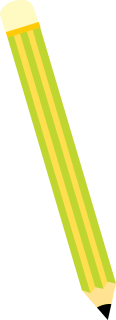 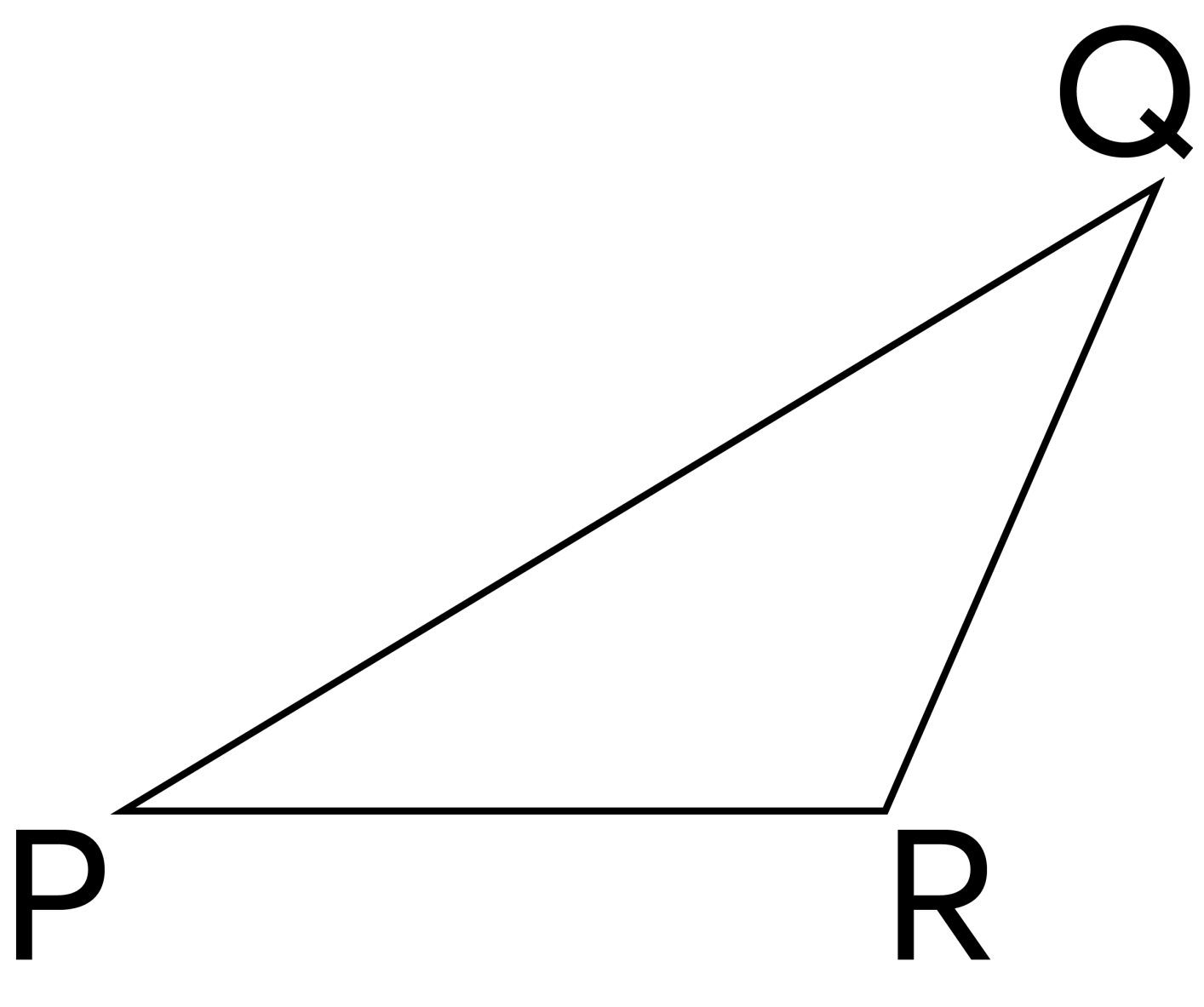 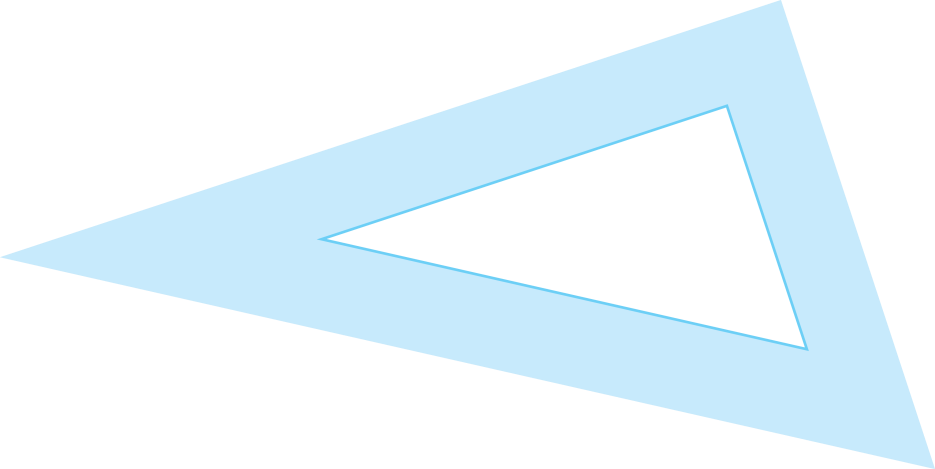 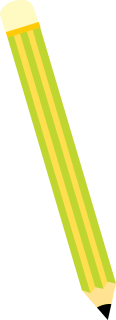 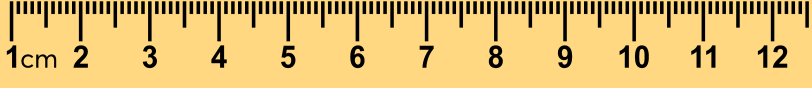 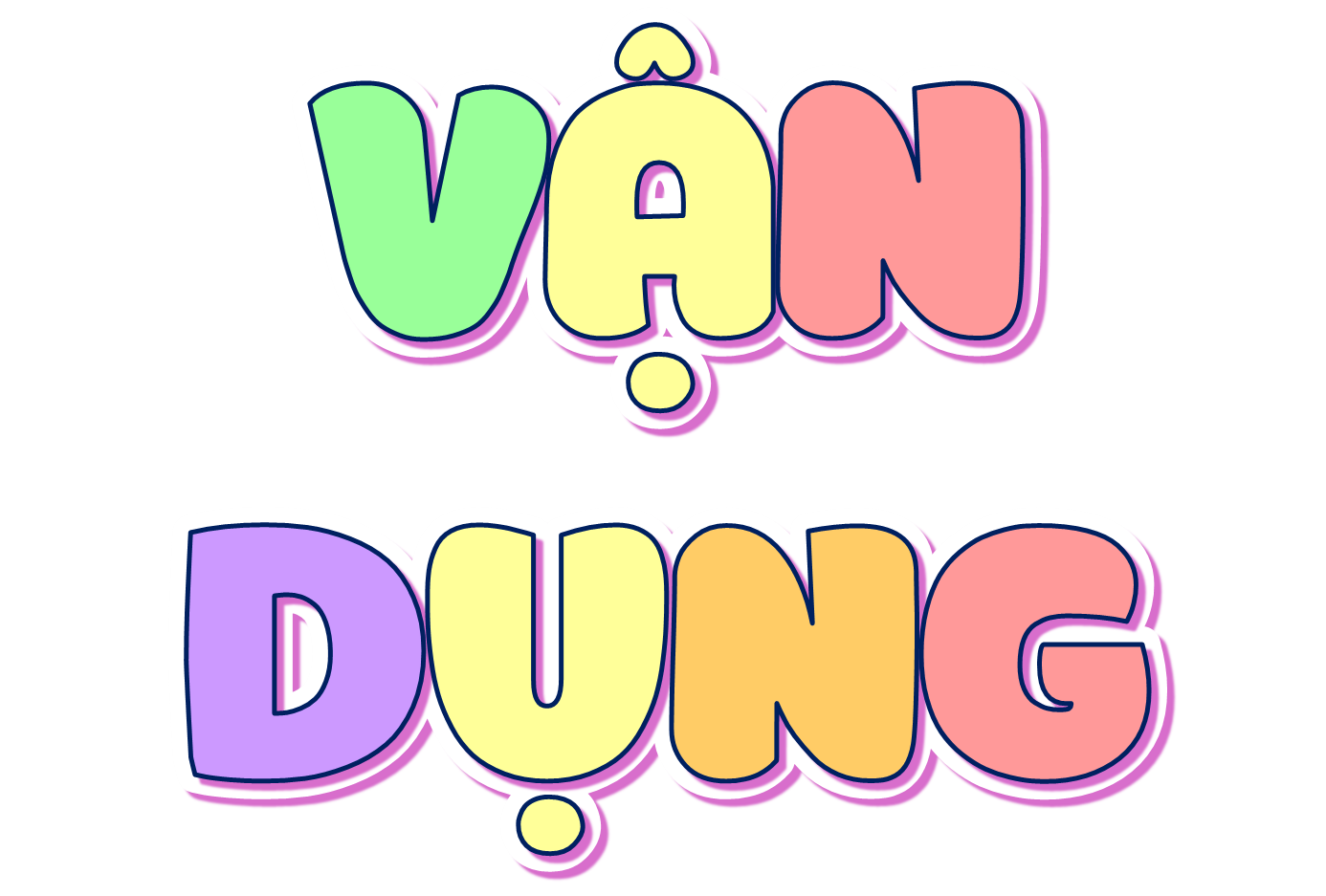 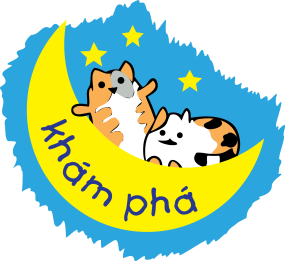 An đố Nhiên: Mình có hai tấm bìa hình tam giác như hình bên.
Làm thế nào cắt một hình thành hai mảnh rồi ghép với hình còn lại để được một hình chữ nhật?
Em hãy giúp bạn Nhiên nhé
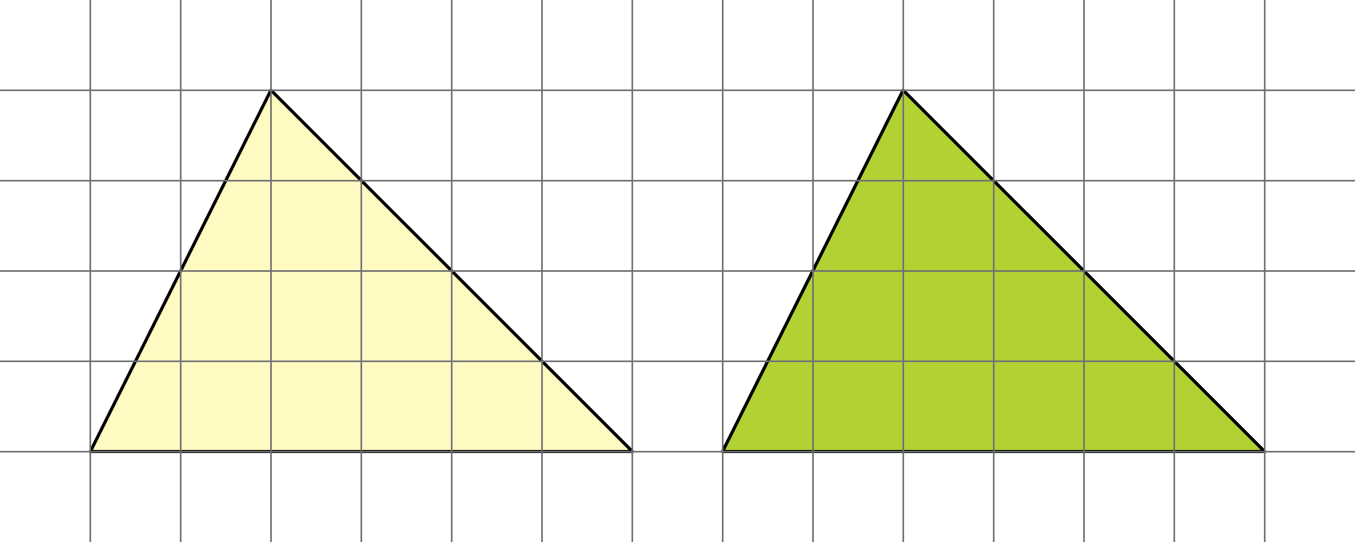 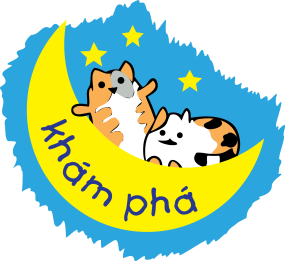 + Diện tích của hai tam giác bằng nhau.
+ Vẽ đường cao của một trong hai tam giác
 Cắt theo đường cao vừa vẽ  Ghép hai mảnh cắt với hình tam giác còn lại  Diện tích hình chữ nhật vừa ghép được.
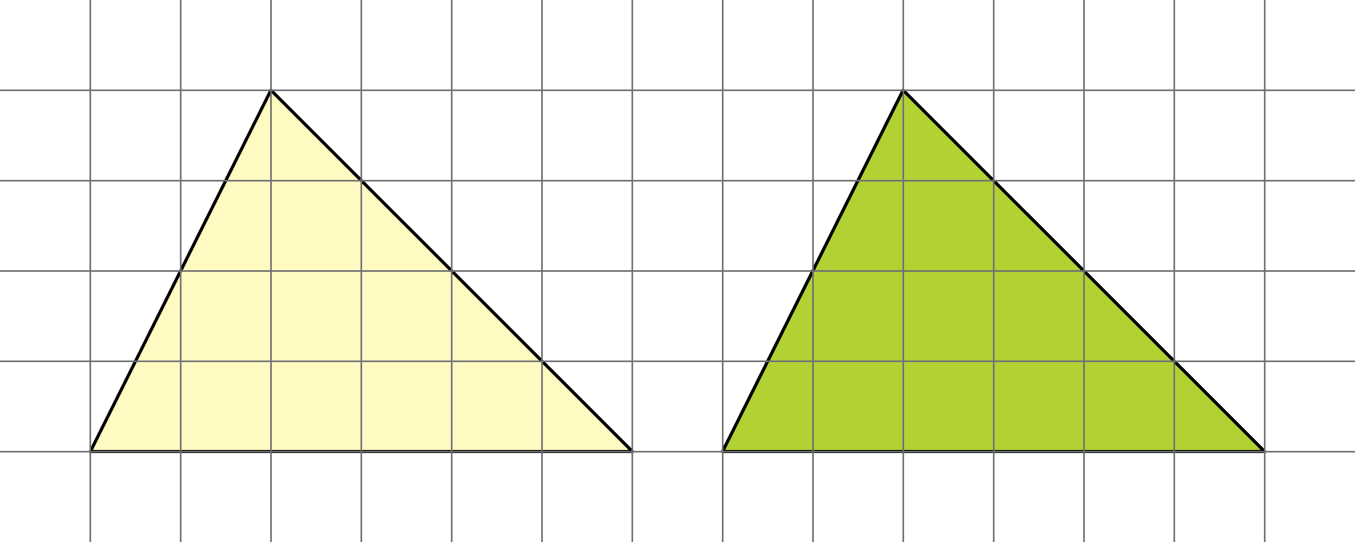 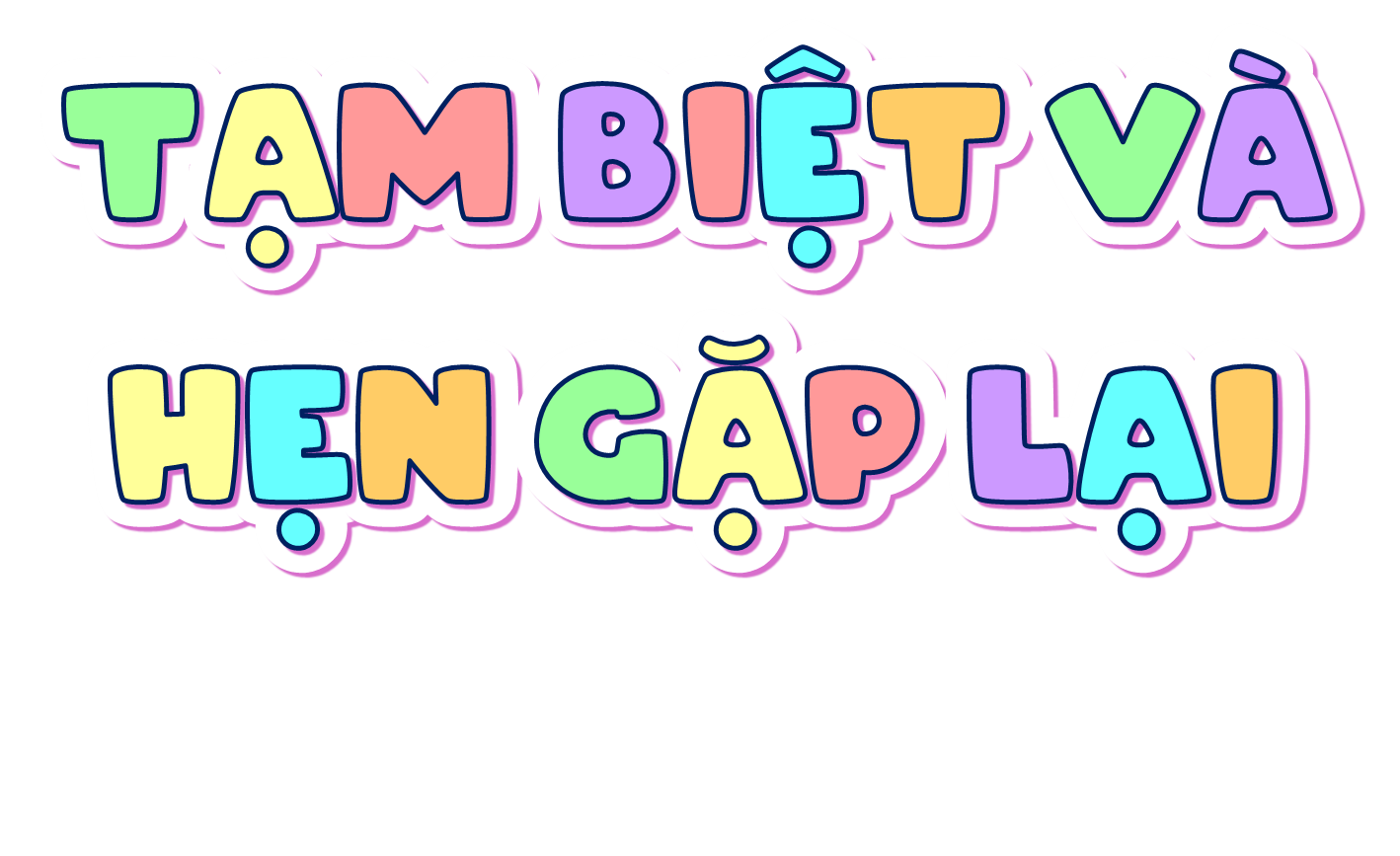